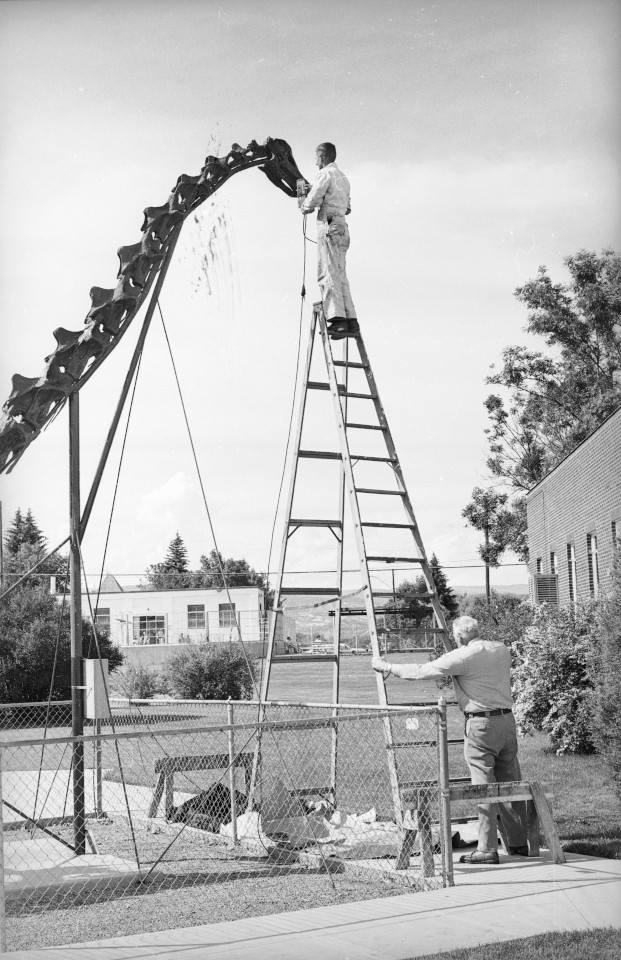 The Untold Story of
the Carnegie Diplodocus
Mike Taylor1,*, Matt Lamanna2, Ilja Nieuwland3, Amy Henrici2, Linsly Church2, Steve Sroka4 and Ken Carpenter5
1. University of Bristol, Bristol, UK
2. Carnegie Museum of Natural History, Pittsburgh, PA, USA
3. Royal Netherlands Academy of Arts and Sciences, Netherlands
4. Utah Field House of Natural History, Vernal, Utah, USA
5. University of Colorado Museum, Boulder, Colorado, USA
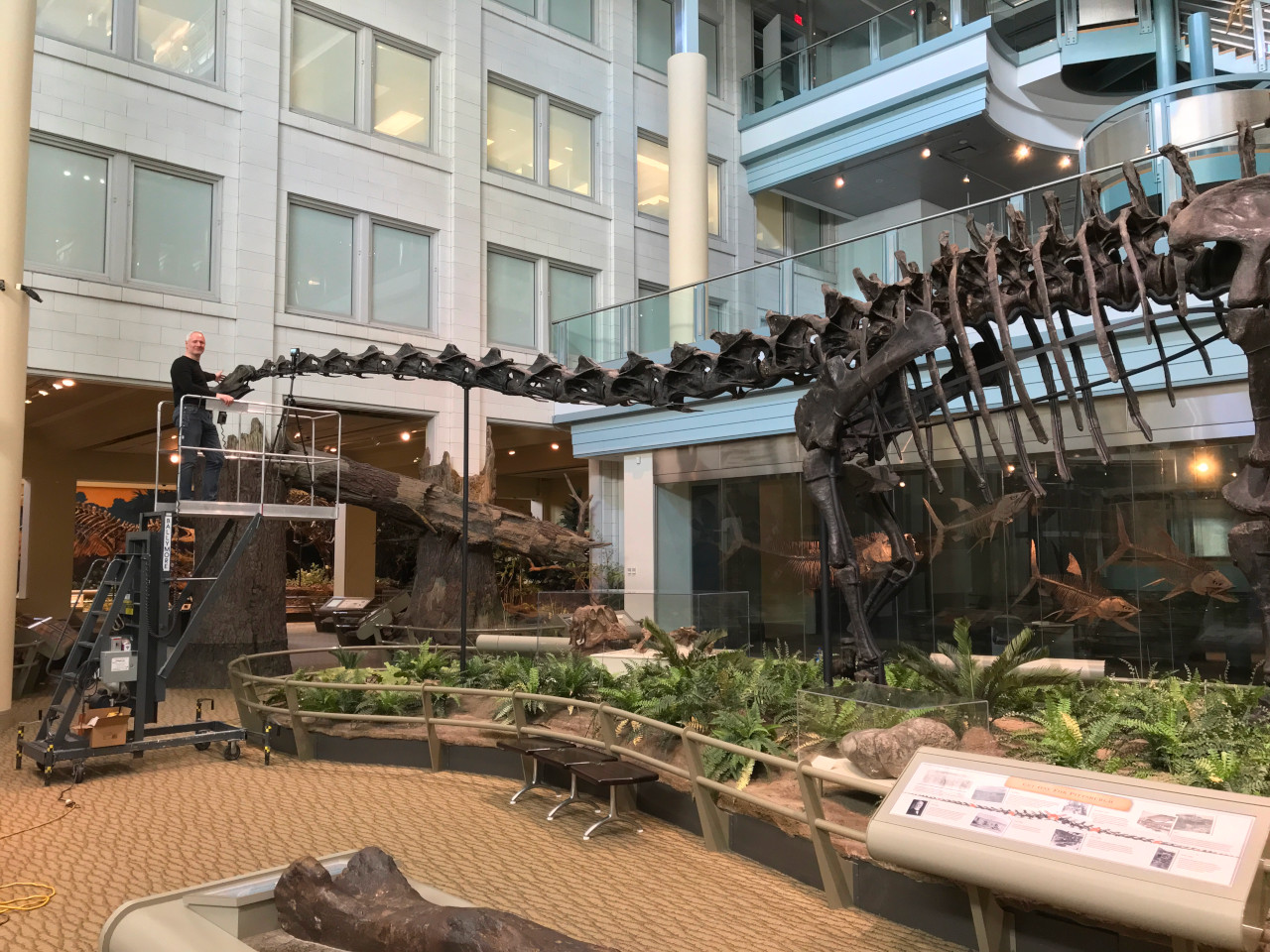 The sauropod
dinosaur
Diplodocus

Best known
from the
Carnegie
specimen
“CM 84”
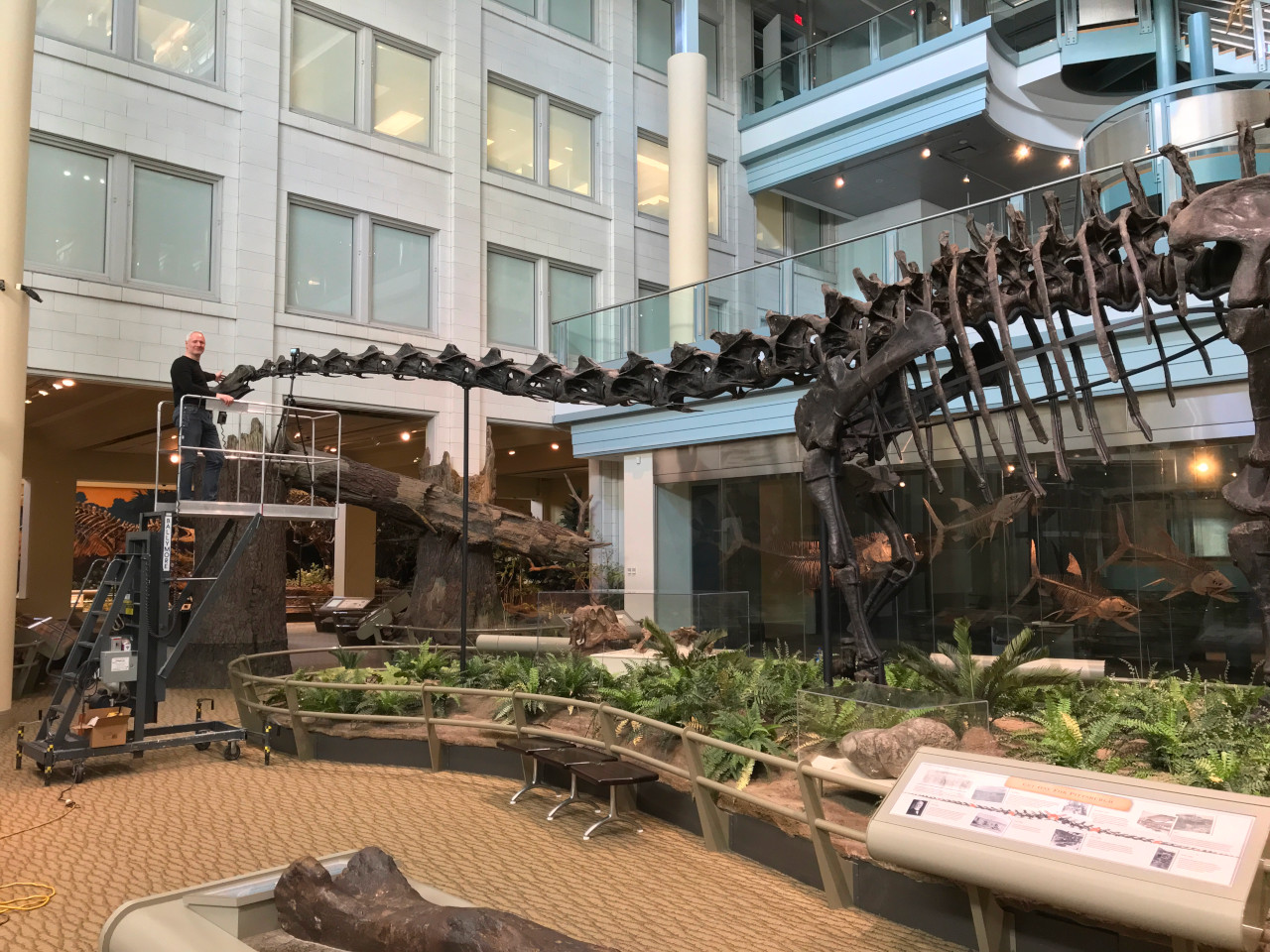 The sauropod
dinosaur
Diplodocus

Best known
from the
Carnegie
specimen
“CM 84”

“Dippy” 🤮
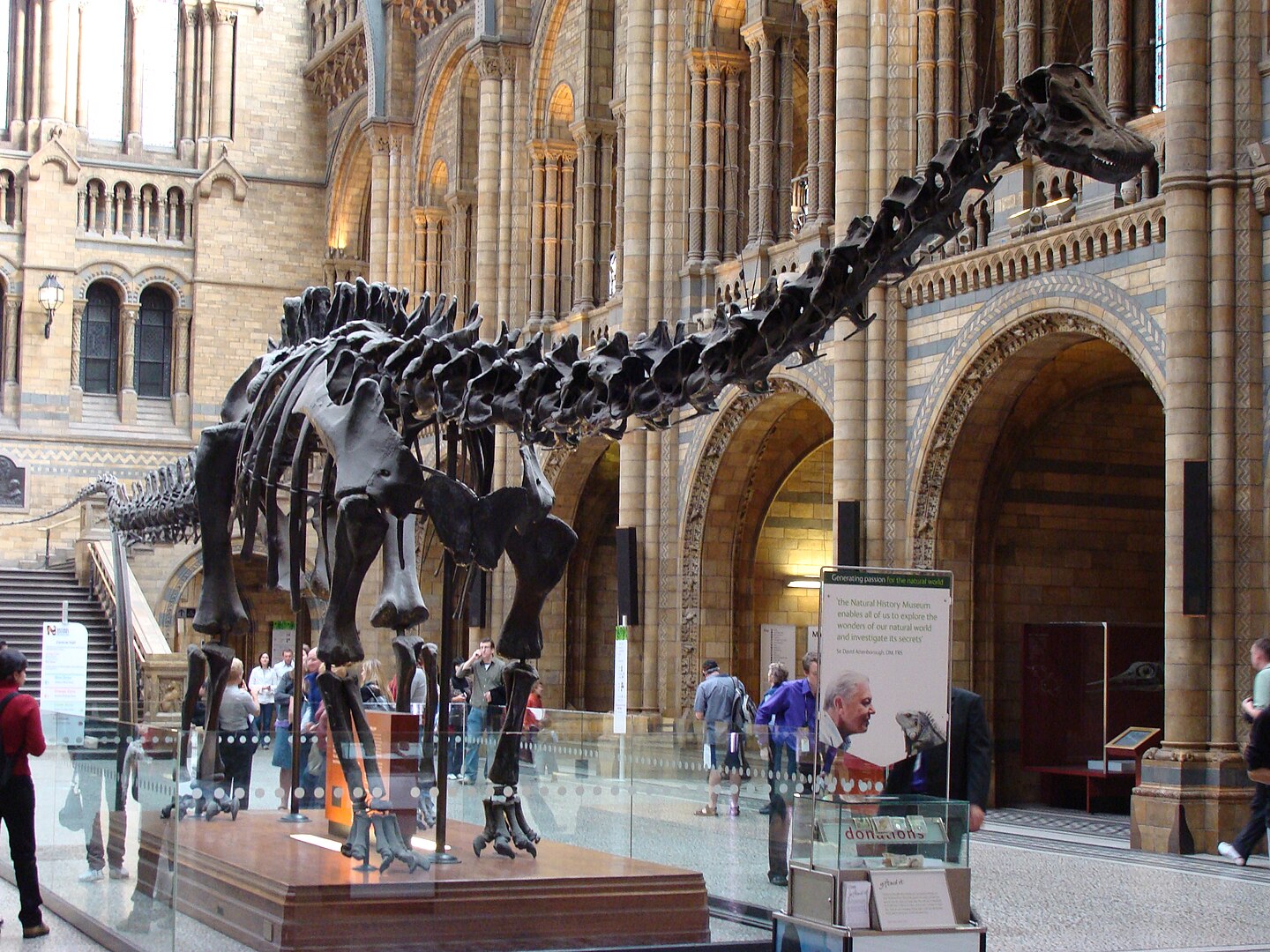 … And its
many casts
Photograph by
Fernando Losada Rodríguez
CC BY-SA 4.0
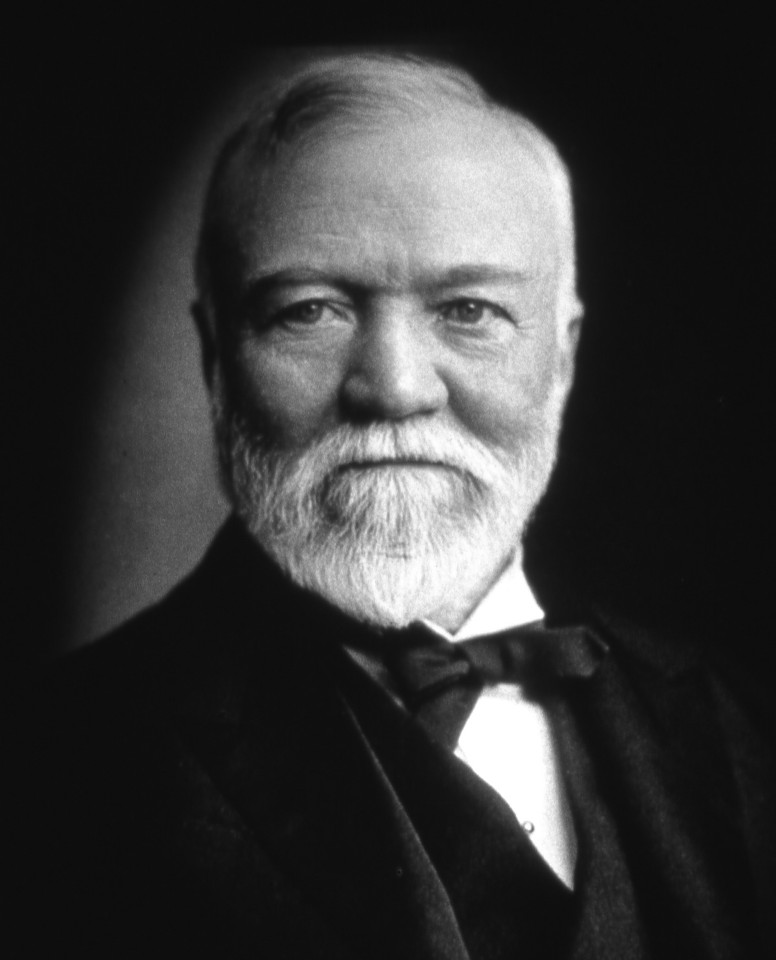 Funded by Andrew Carnegie
The Carnegie Museum.

Diplodocus carnegii:
Excavation
Mounting
Molding
Casts
Casts were sent around the world in the early 1900s.
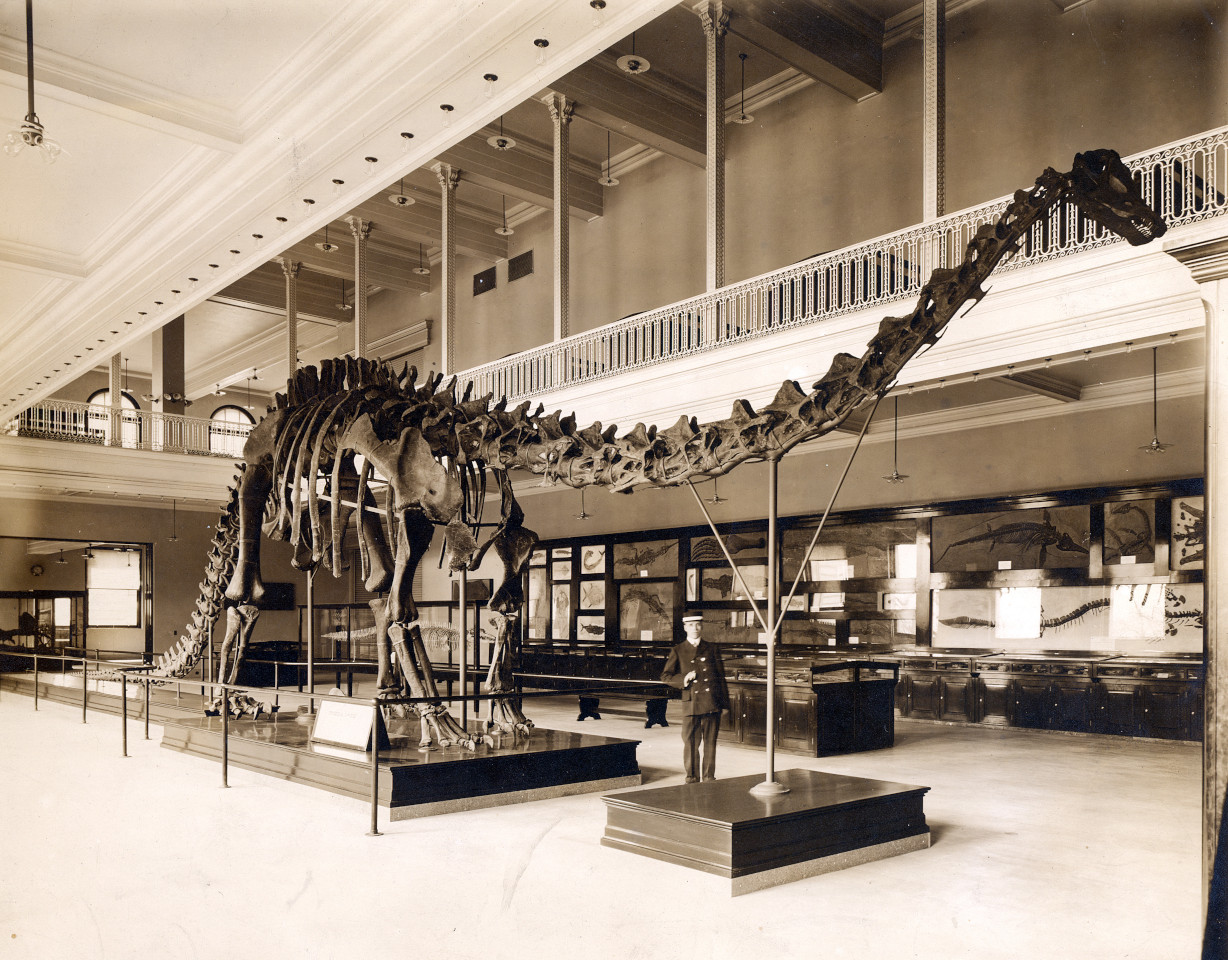 The original
skeleton was
mounted in
1907
The composition of the mounted “skeleton” was complex
Bones
CM 84: neck, torso, ribs, sacrum, 12 proximal caudals, left scapulocoracoid, sternal plates, right ilium, pubes, ischia, left femur
The composition of the mounted “skeleton” was complex
Bones
CM 84: neck, torso, ribs, sacrum, 12 proximal caudals, left scapulocoracoid, sternal plates, right ilium, pubes, ischia, left femur
CM 94: right scapulocoracoid, lower right hindlimb and much of the tail
CM 307: the rest of the tail
CM 33985: lower left hindlimb
CM 21775: left forelimb
The composition of the mounted “skeleton” was complex
Bones
CM 84: neck, torso, ribs, sacrum, 12 proximal caudals, left scapulocoracoid, sternal plates, right ilium, pubes, ischia, left femur
CM 94: right scapulocoracoid, lower right hindlimb and much of the tail
CM 307: the rest of the tail
CM 33985: lower left hindlimb
CM 21775: left forelimb

Sculptures
CM 662: sculpted right forelimb
AMNH 965: sculpted forefeet
CM 662: sculpted braincase
USNM 2673: sculpted remainder of skull
Pure sculpture: axis, left ilium, femur and tibia
The composition of the mounted “skeleton” was complex
Bones
CM 84: neck, torso, ribs, sacrum, 12 proximal caudals, left scapulocoracoid, sternal plates, right ilium, pubes, ischia, left femur
CM 94: right scapulocoracoid, lower right hindlimb and much of the tail
CM 307: the rest of the tail
CM 33985: lower left hindlimb
CM 21775: left forelimb

Sculptures
CM 662: sculpted right forelimb
AMNH 965: sculpted forefeet
CM 662: sculpted braincase
USNM 2673: sculpted remainder of skull
Pure sculpture: axis, left ilium, femur and tibia
Something
wrong here
The composition of the mounted “skeleton” was complex
Bones
CM 84: neck, torso, ribs, sacrum, 12 proximal caudals, left scapulocoracoid, sternal plates, right ilium, pubes, ischia, left femur
CM 94: right scapulocoracoid, lower right hindlimb and much of the tail
CM 307: the rest of the tail
CM 33985: lower left hindlimb
CM 21775: left forelimb

Sculptures
CM 662: sculpted right forelimb
AMNH 965: sculpted forefeet
CM 662: sculpted braincase
USNM 2673: sculpted remainder of skull
Pure sculpture: axis, left ilium, femur and tibia

Missing: clavicles, interclavicle, sternal ribs, gastralia
The composition of the mounted “skeleton” was complex
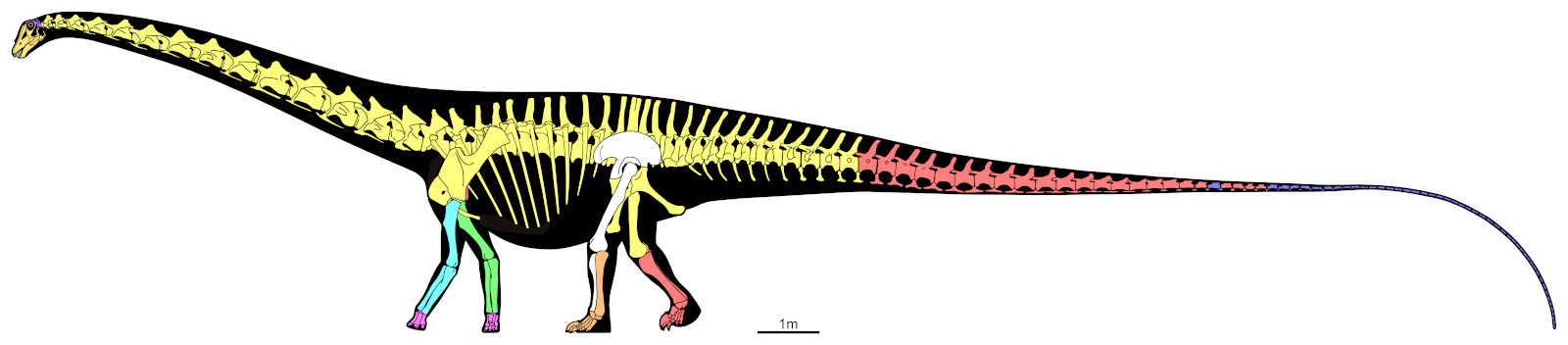 CM 84: neck, torso, ribs, sacrum, 12 proximal caudals, left scapulocoracoid, sternal plates, right ilium, pubes, ischia, left femur
CM 94: right scapulocoracoid, lower right hindlimb and much of the tail
CM 307: the rest of the tail
CM 33985: lower left hindlimb
CM 21775: left forelimb

Sculptures
CM 662: sculpted right forelimb
AMNH 965: sculpted forefeet
CM 662: sculpted braincase
USNM 2673: sculpted remainder of skull
Based on skeletal reconstruction by Scott Hartman
Used by permission
Skull replacement (between 1924 and 1971)
CM 662 braincase +
USNM 2673 remainder of skull
CM 11161 skull
→
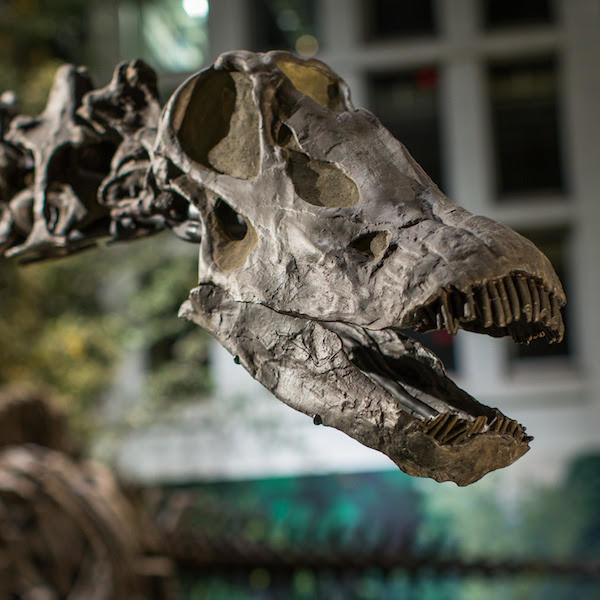 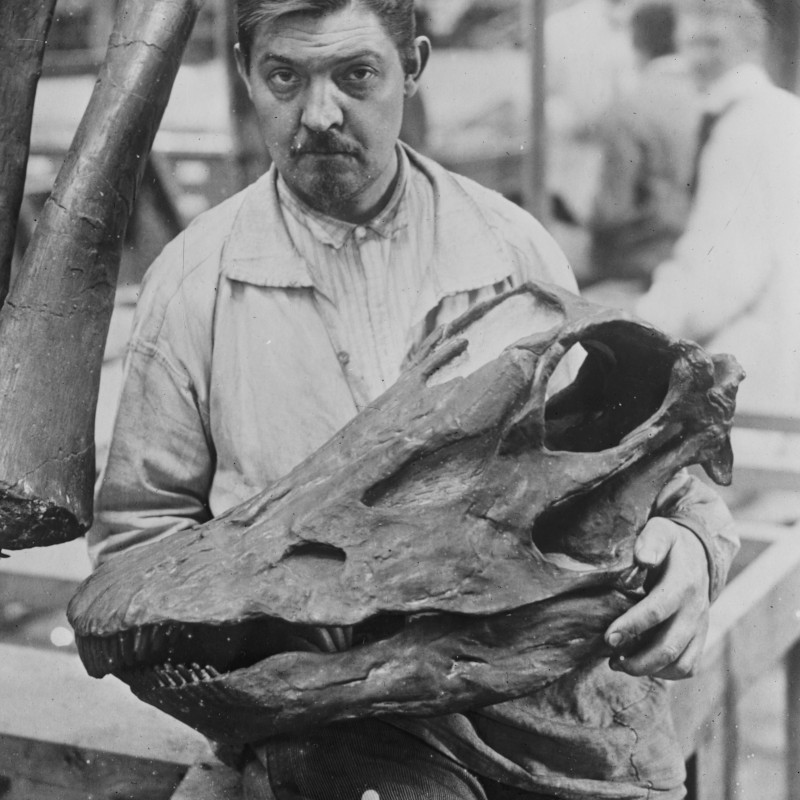 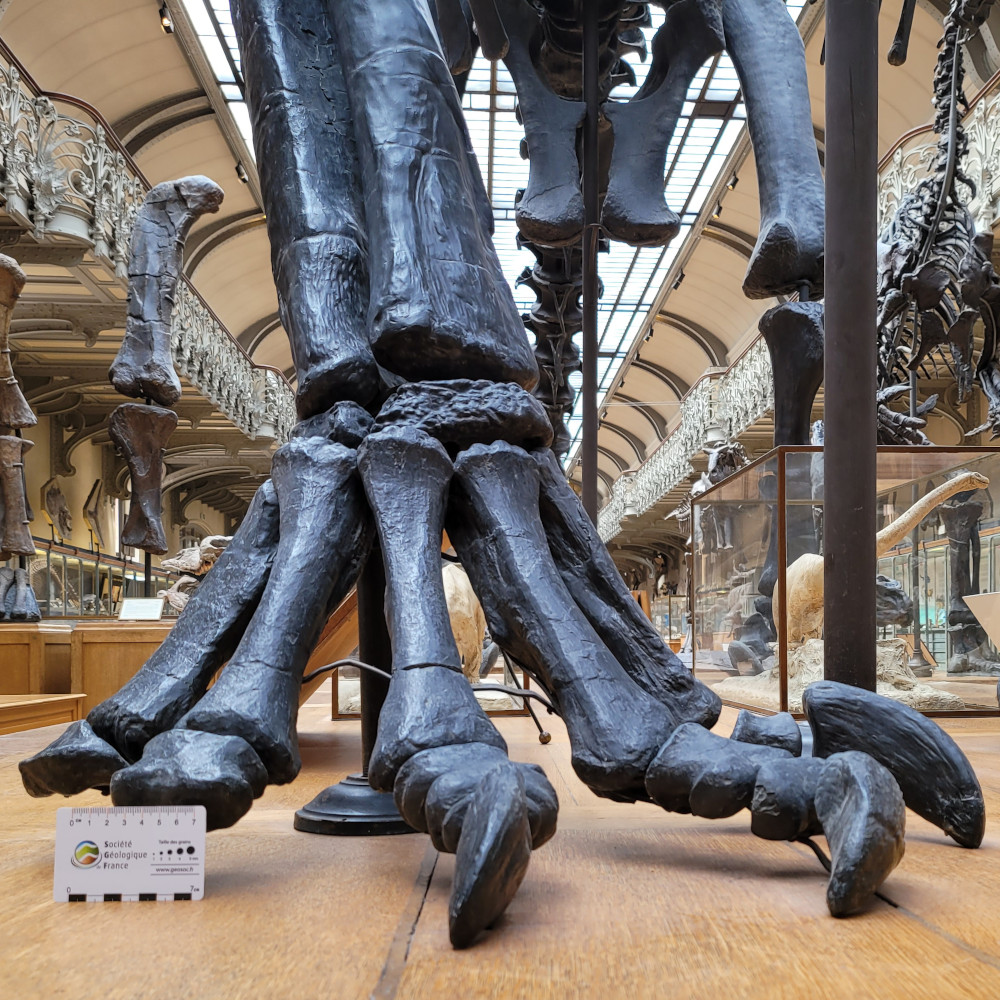 Forefoot epic part 1.
Original Paris mount
AMNH 965 camarasaurid
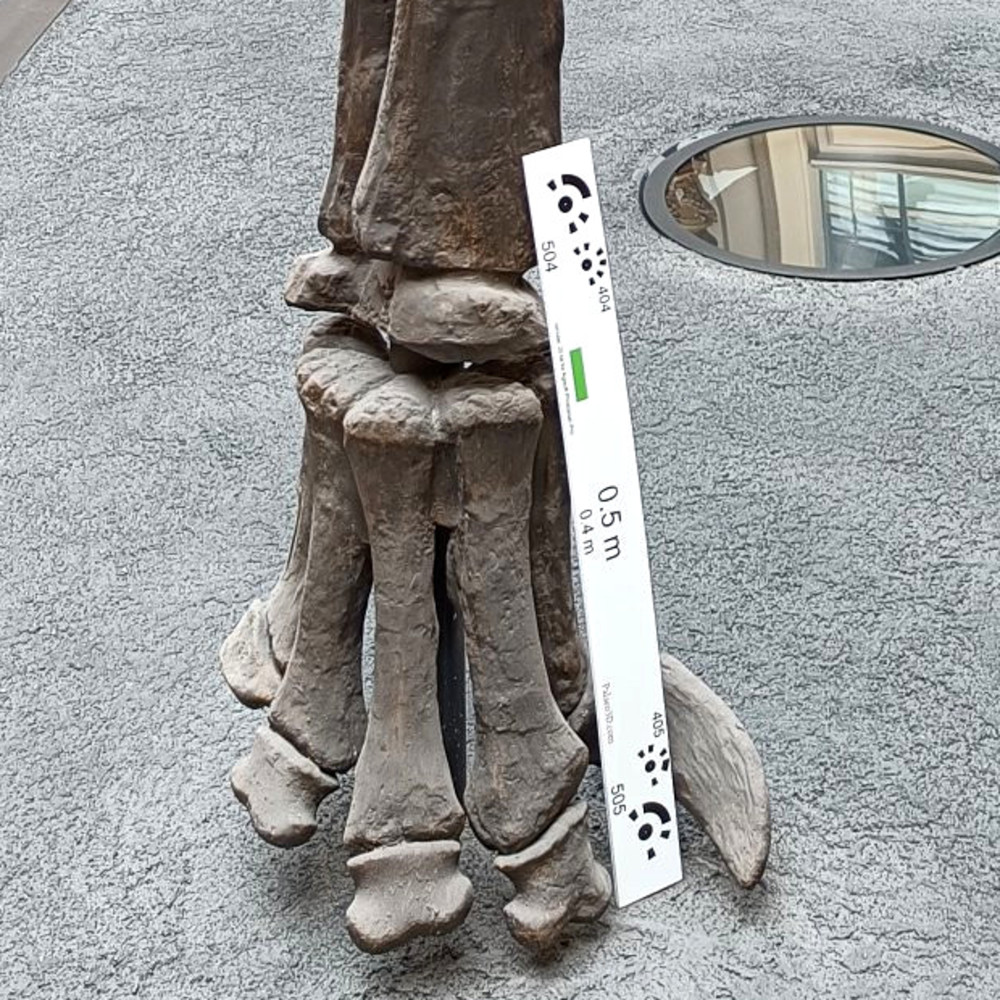 Forefoot epic part 2.
2007 re-pose at HMN
AMNH 965 camarasaurid
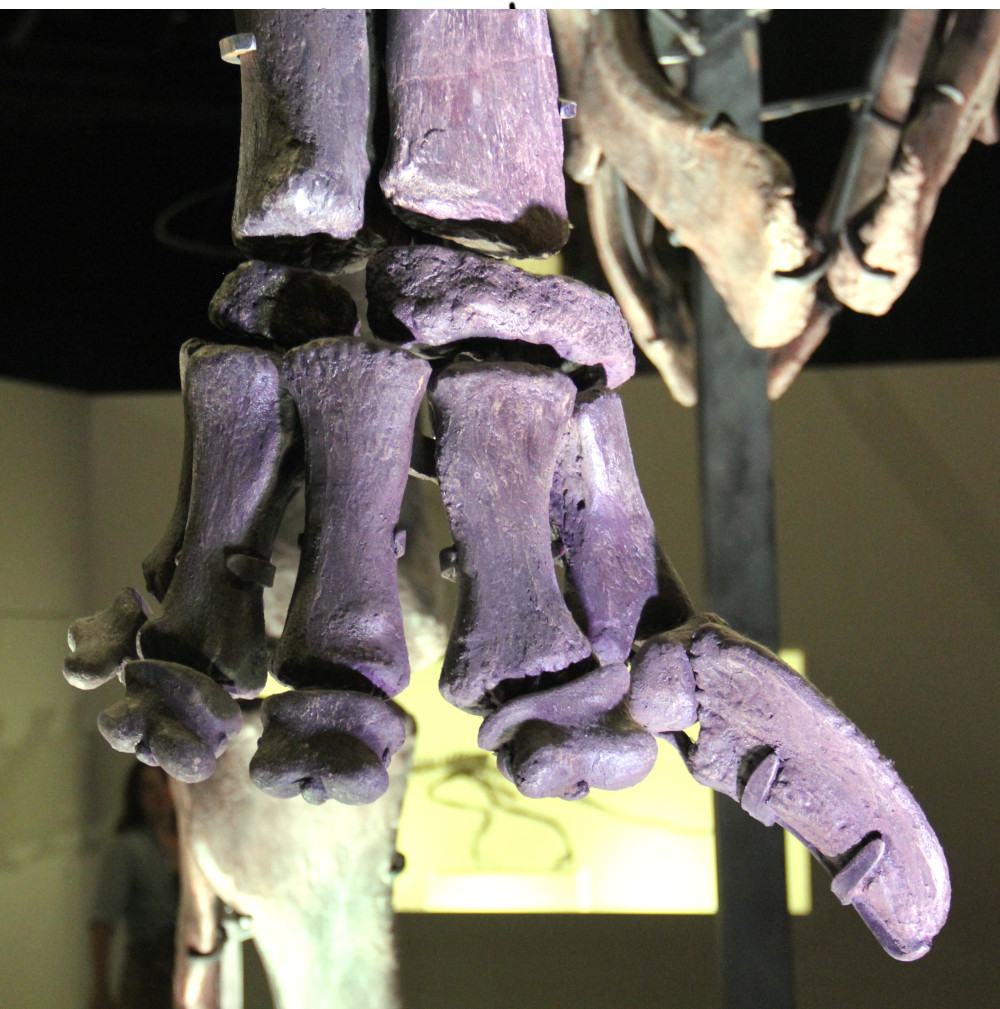 Forefoot epic part 3.
1999 forefoot update
CM 662 “Diplodocus” hayi
	(= Galeamopus hayi)
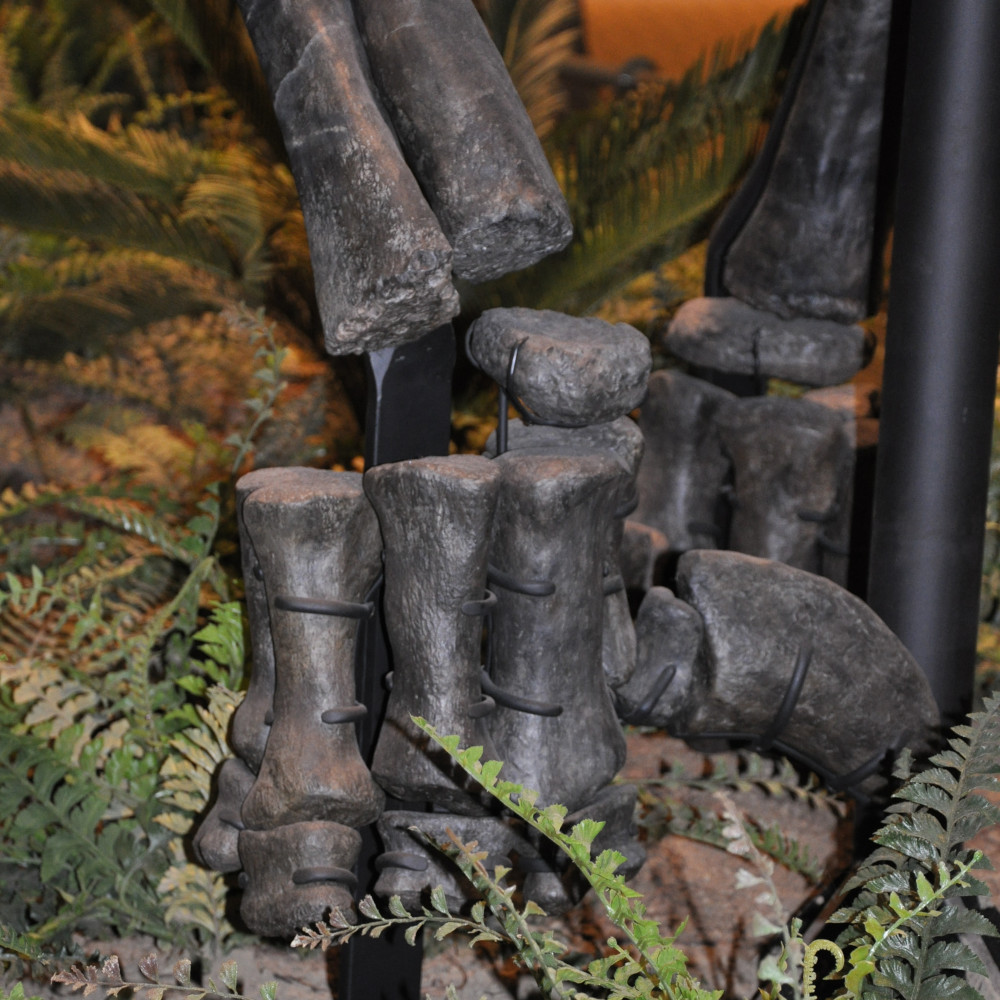 Forefoot epic part 4.
2007 remount
WDC-FS001A
Referred to D. carnegii
but probably not Diplodocus.
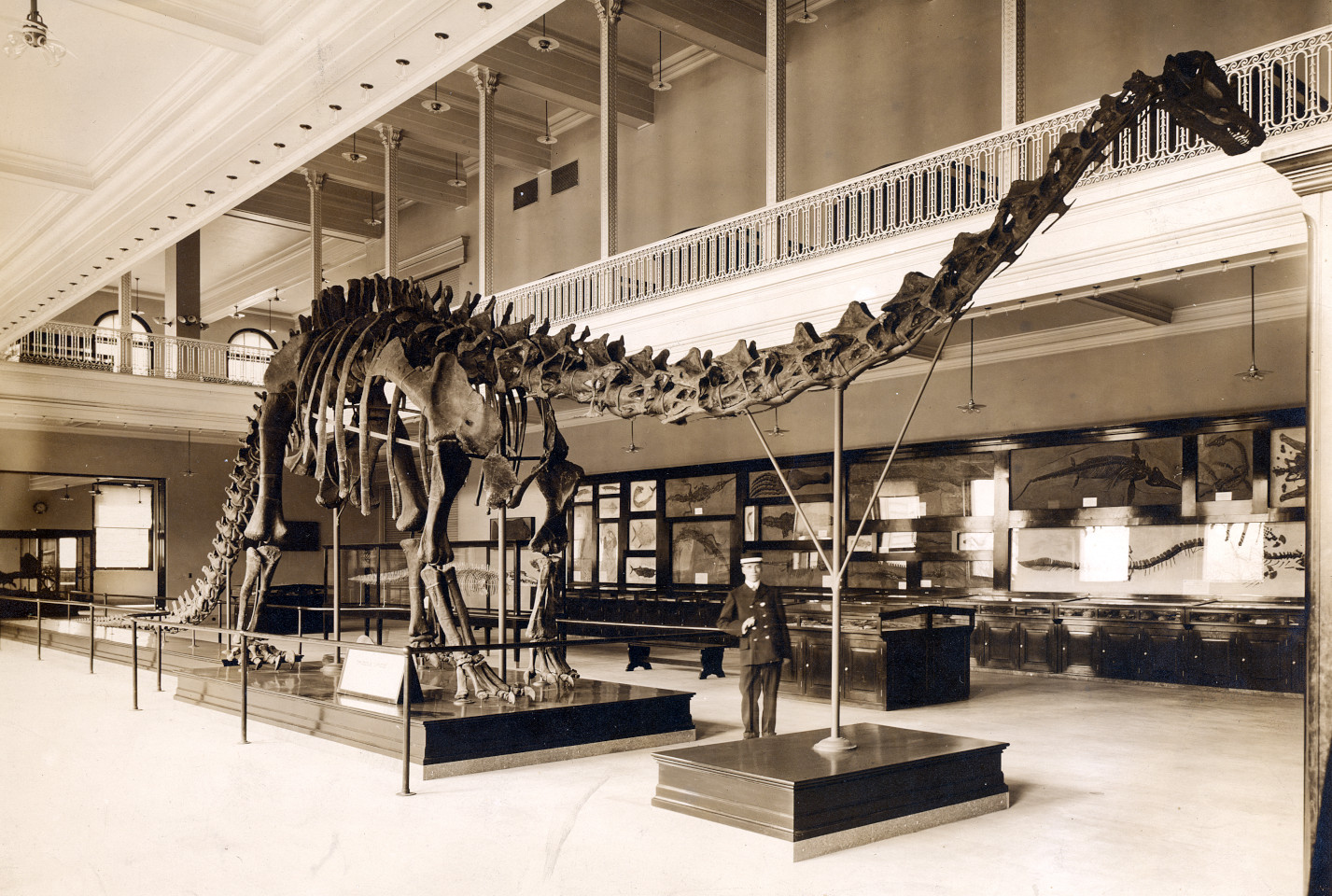 Forelimb problems
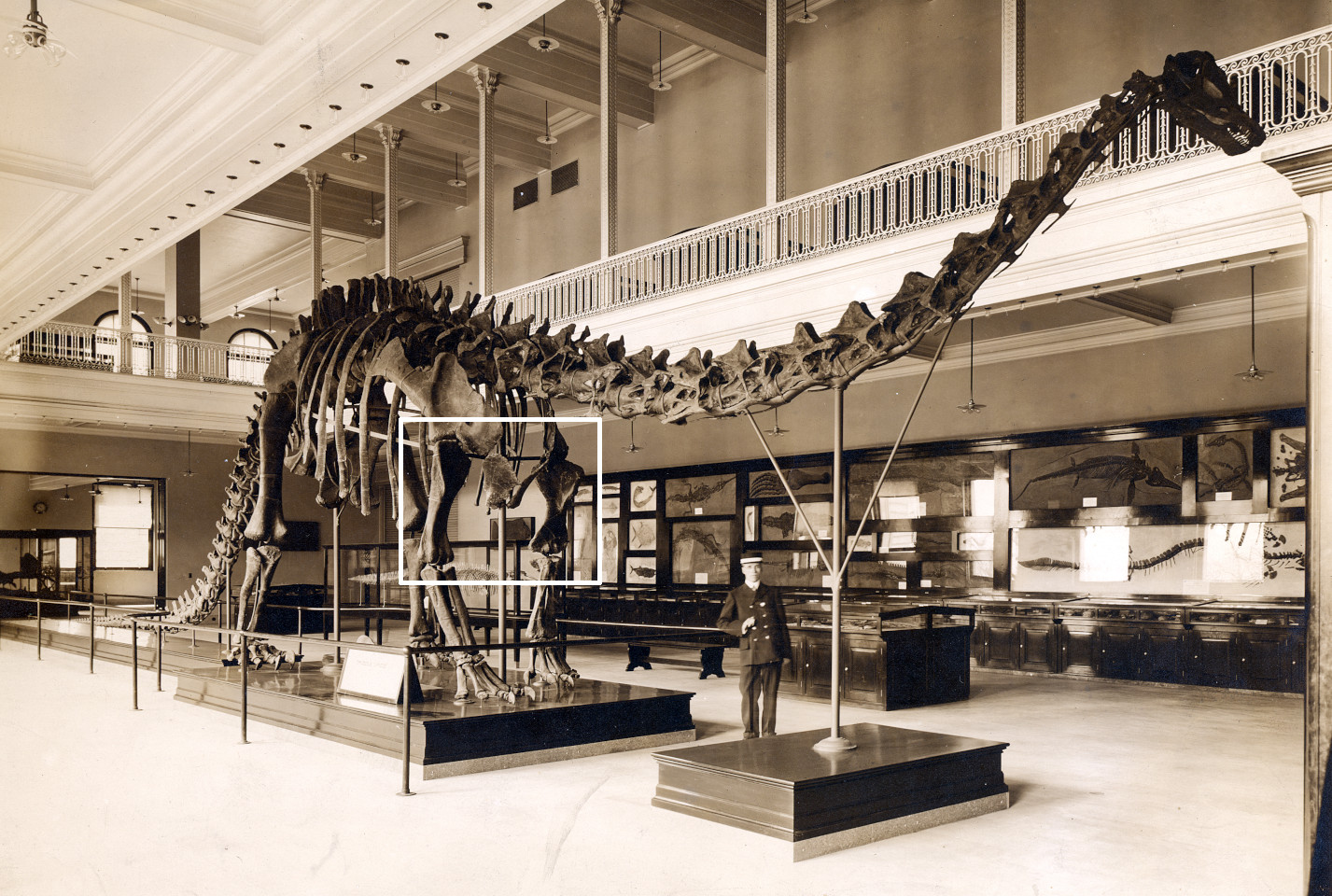 Forelimb problems
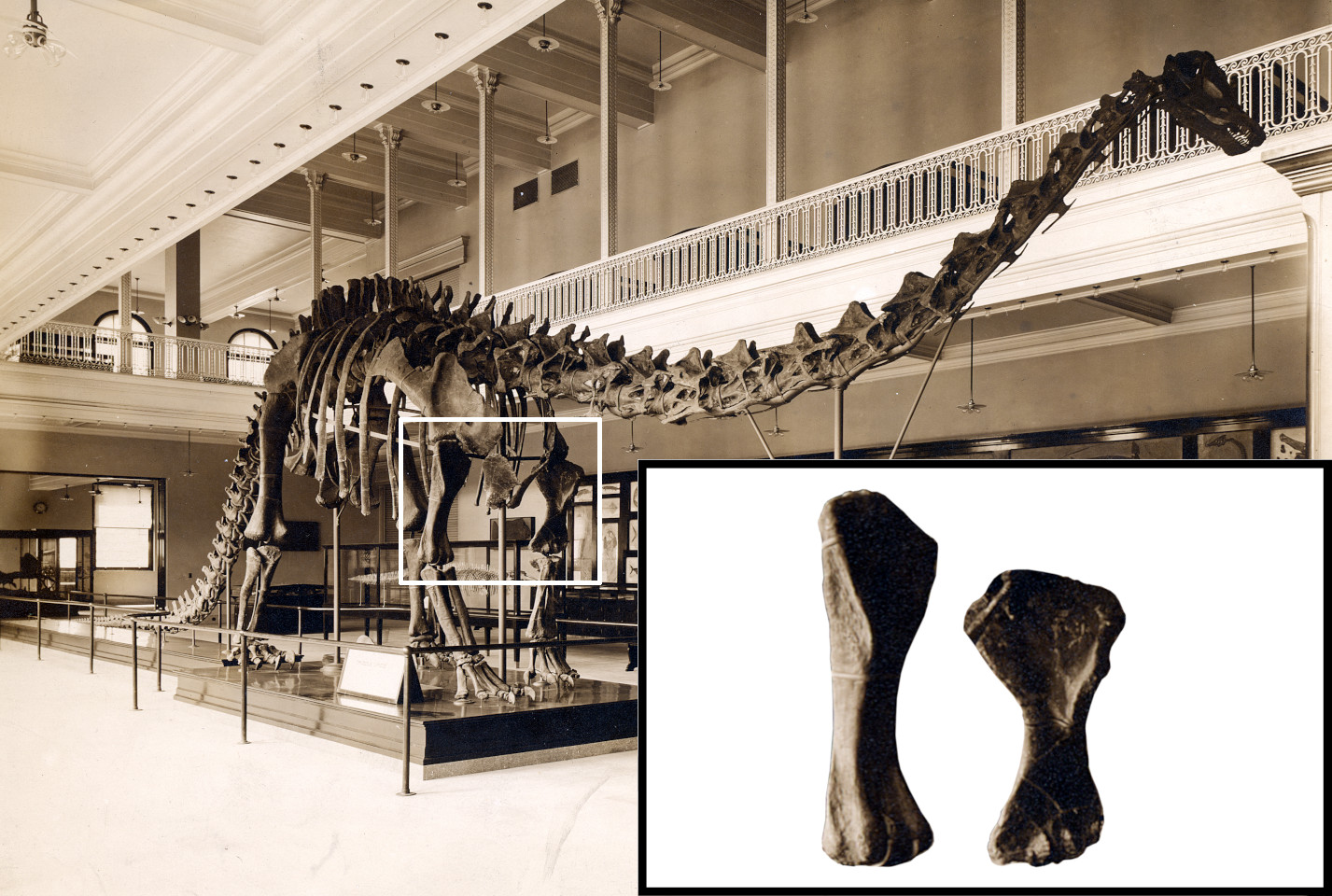 Forelimb problems
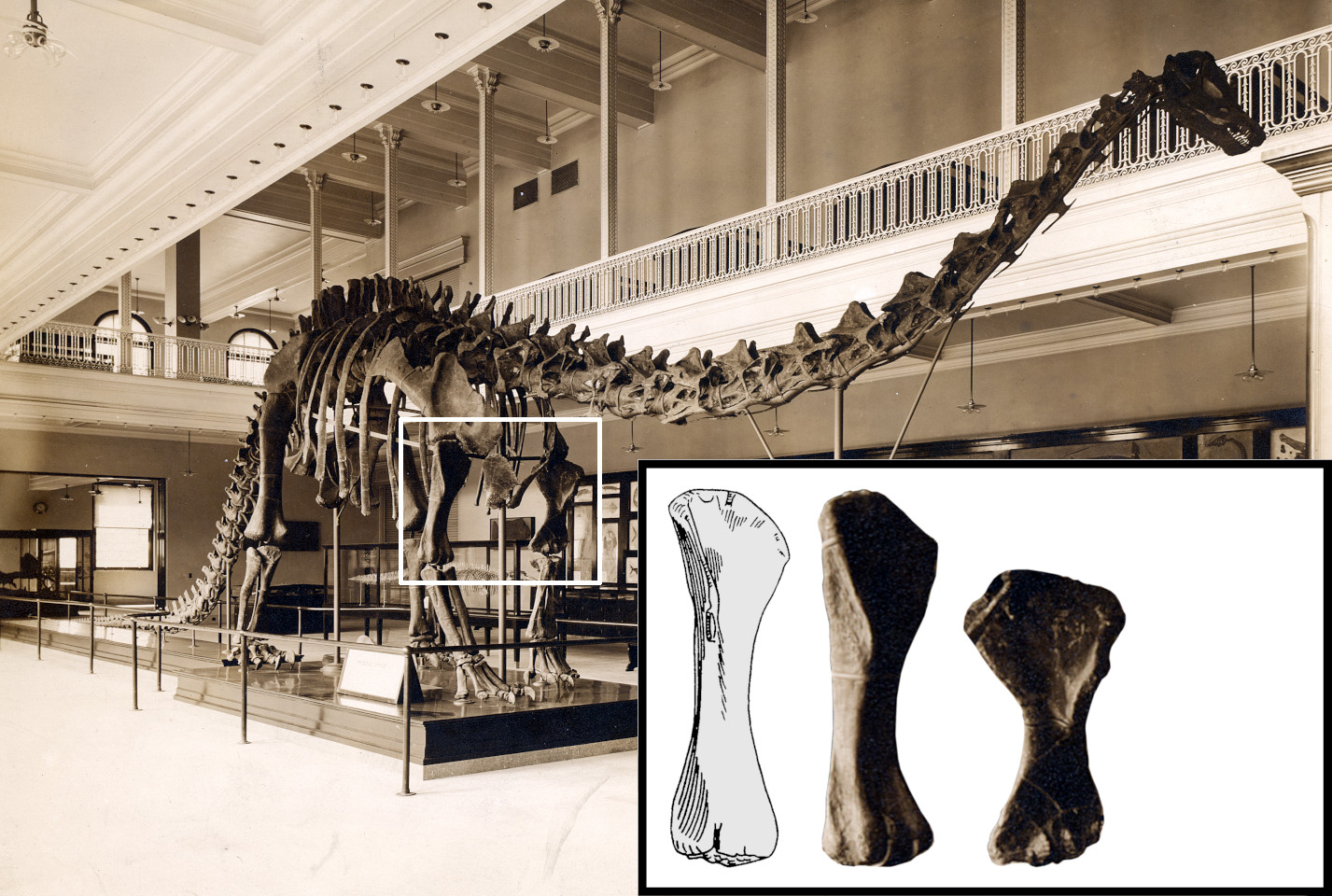 Diplodocus sp. AMNH 5855left humerus, anterior view (reversed)

(Mook 1917:figure 2A)
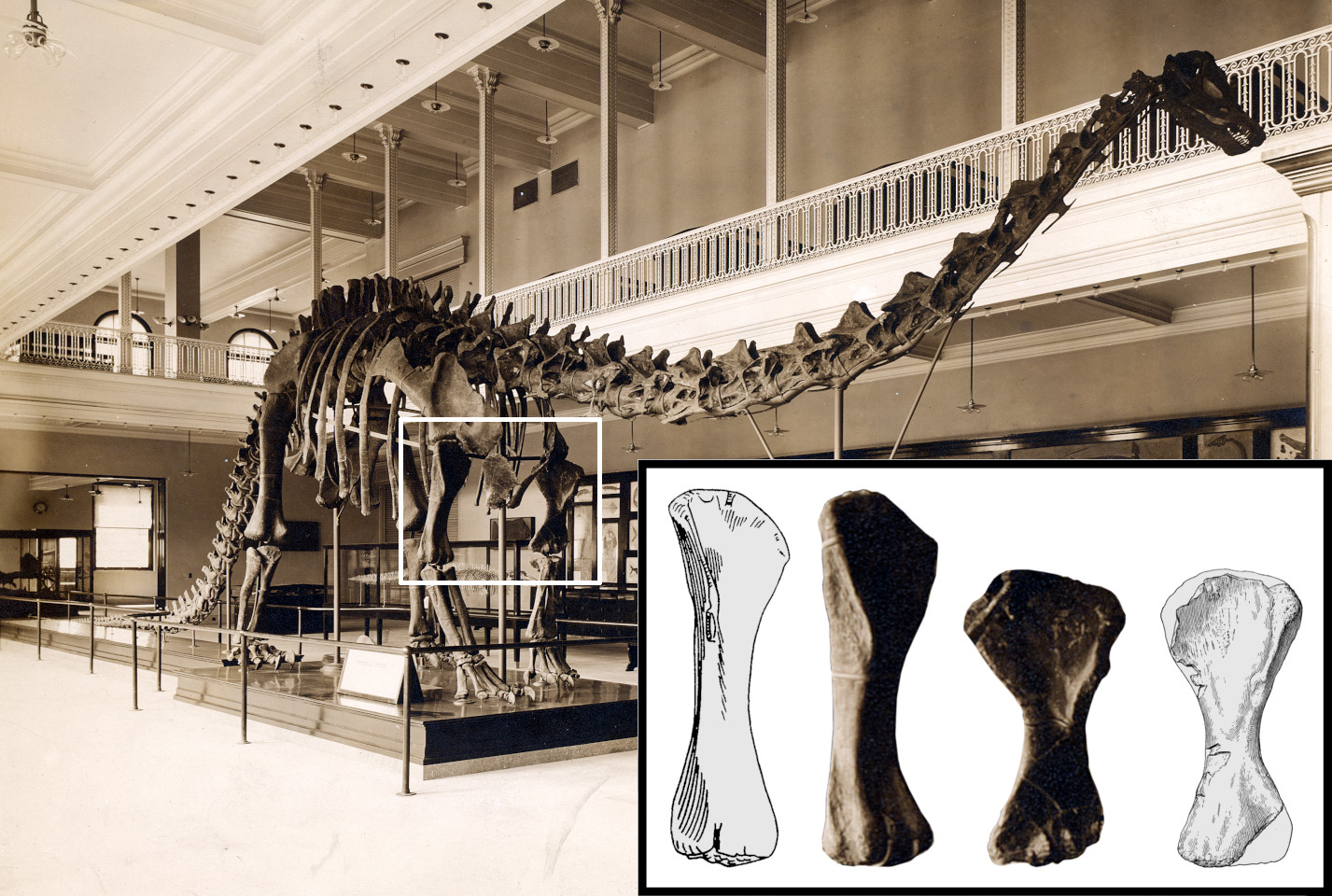 Camarasaurus supremus AMNH 5761/H.2
left humerus, anterior view

(Osborn and Mook 1921:figure 84B)
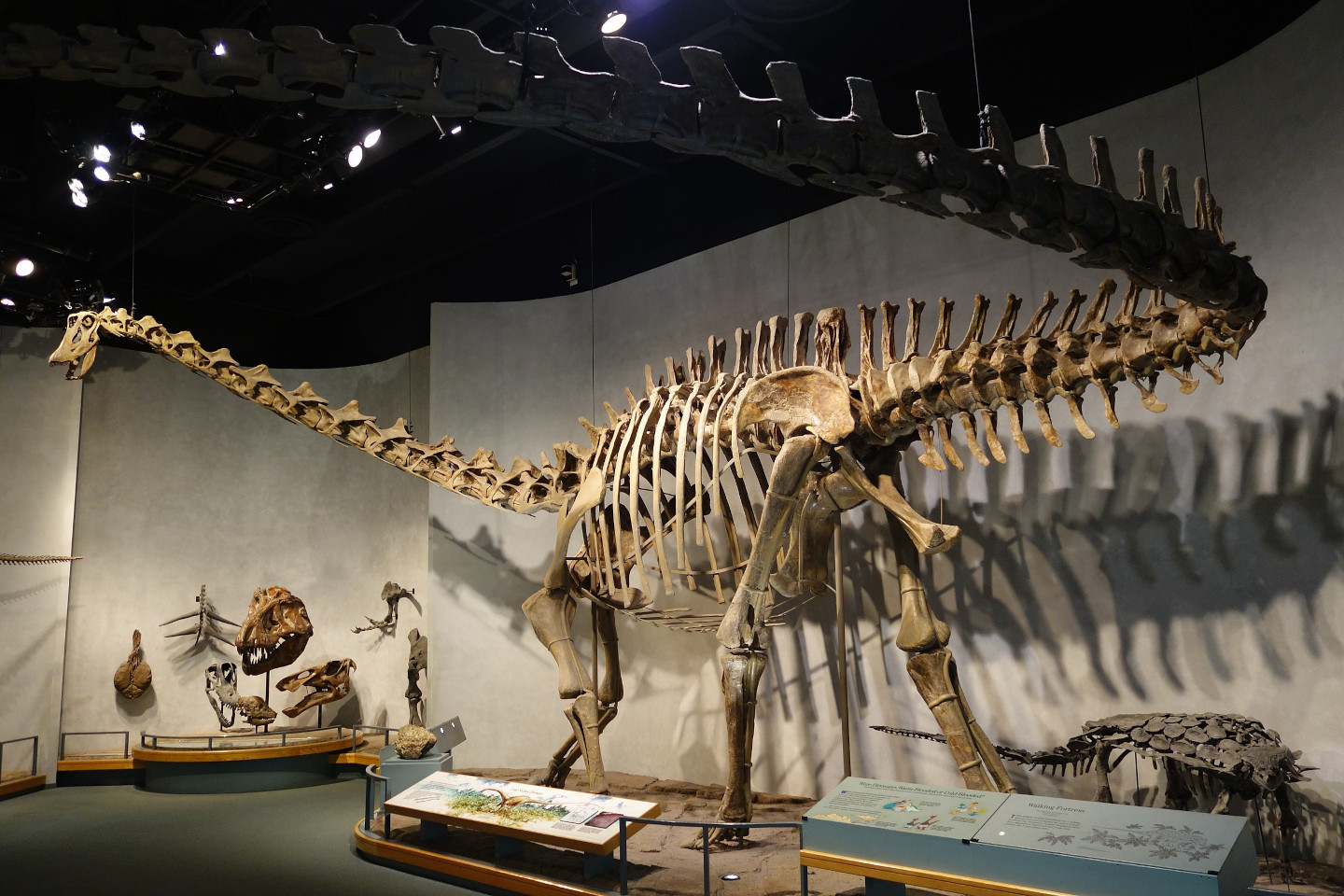 Forelimb replacement from DMNS 1494?
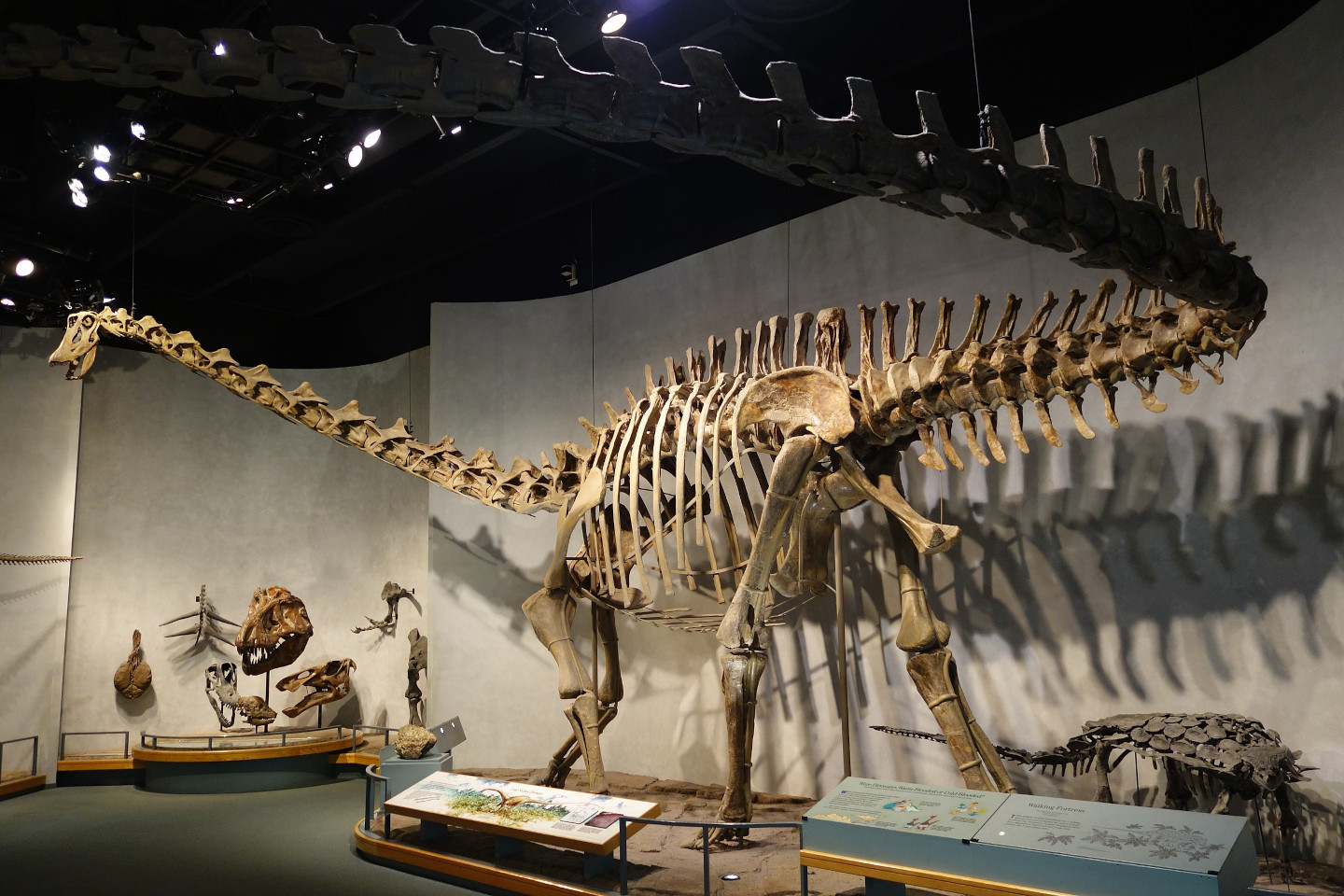 Forelimb replacement from DMNS 1494?
But its forelimbs were
casts from the original
Carnegie mount!
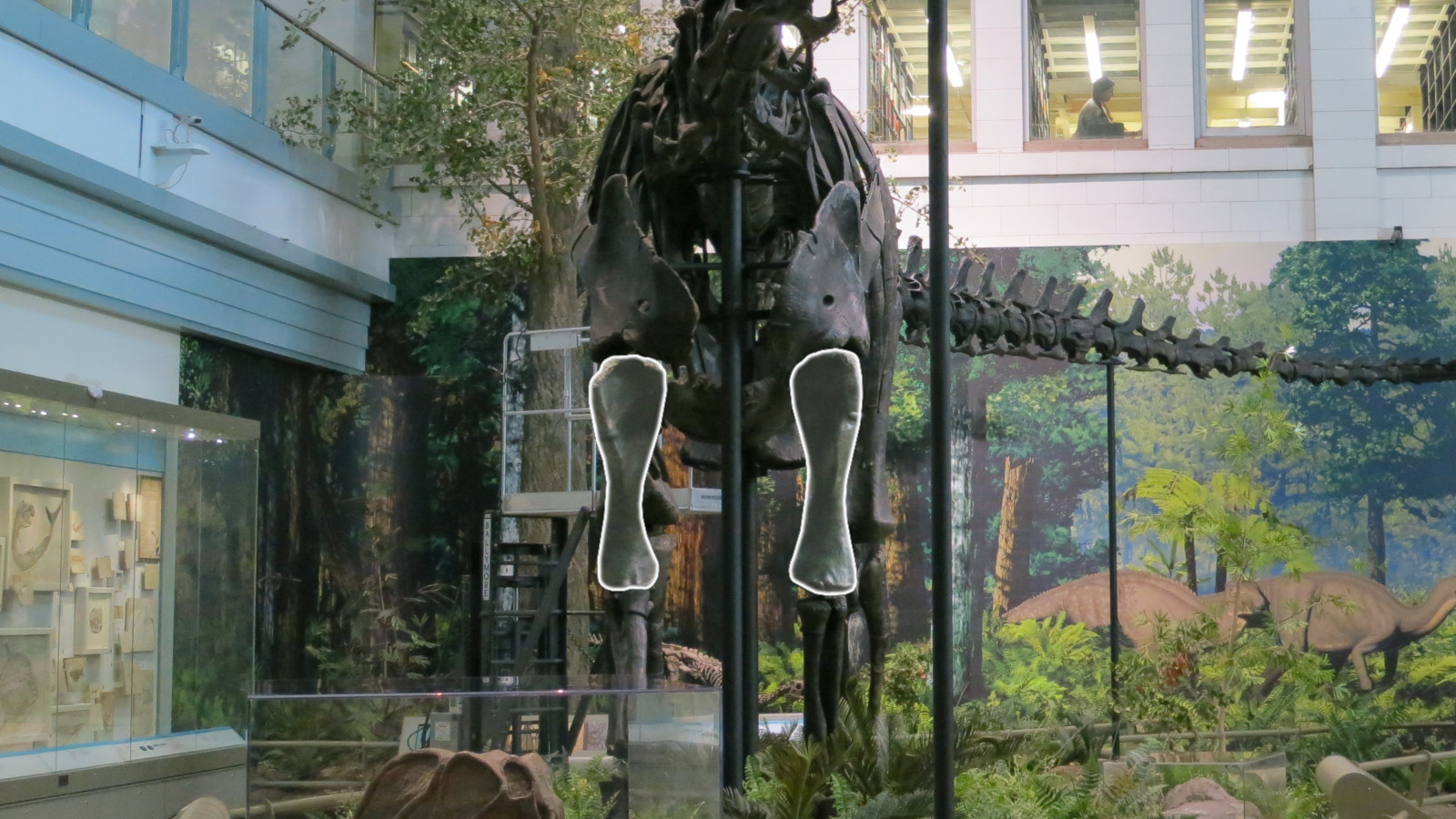 Forelimb replacement
2007
BYU 681 scaled sculptures
Casts were sent around the world in the early 1900s.
Molds unused since
1930 or even 1910.
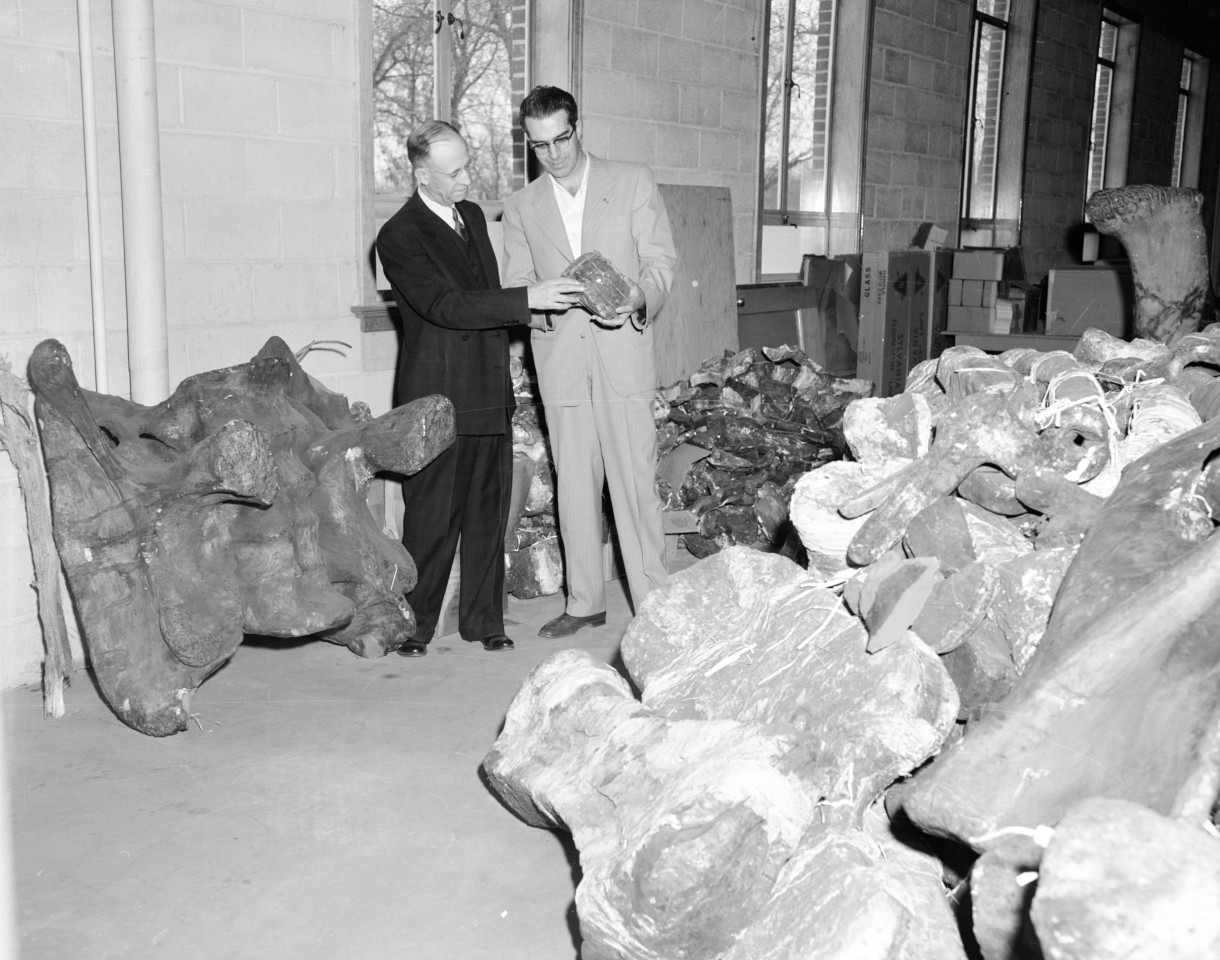 Episode IV:A New Hope
In 1952,Carnegie curator
LeRoy “Pop” Kay
donated the moldsto the Field Housein Vernal.
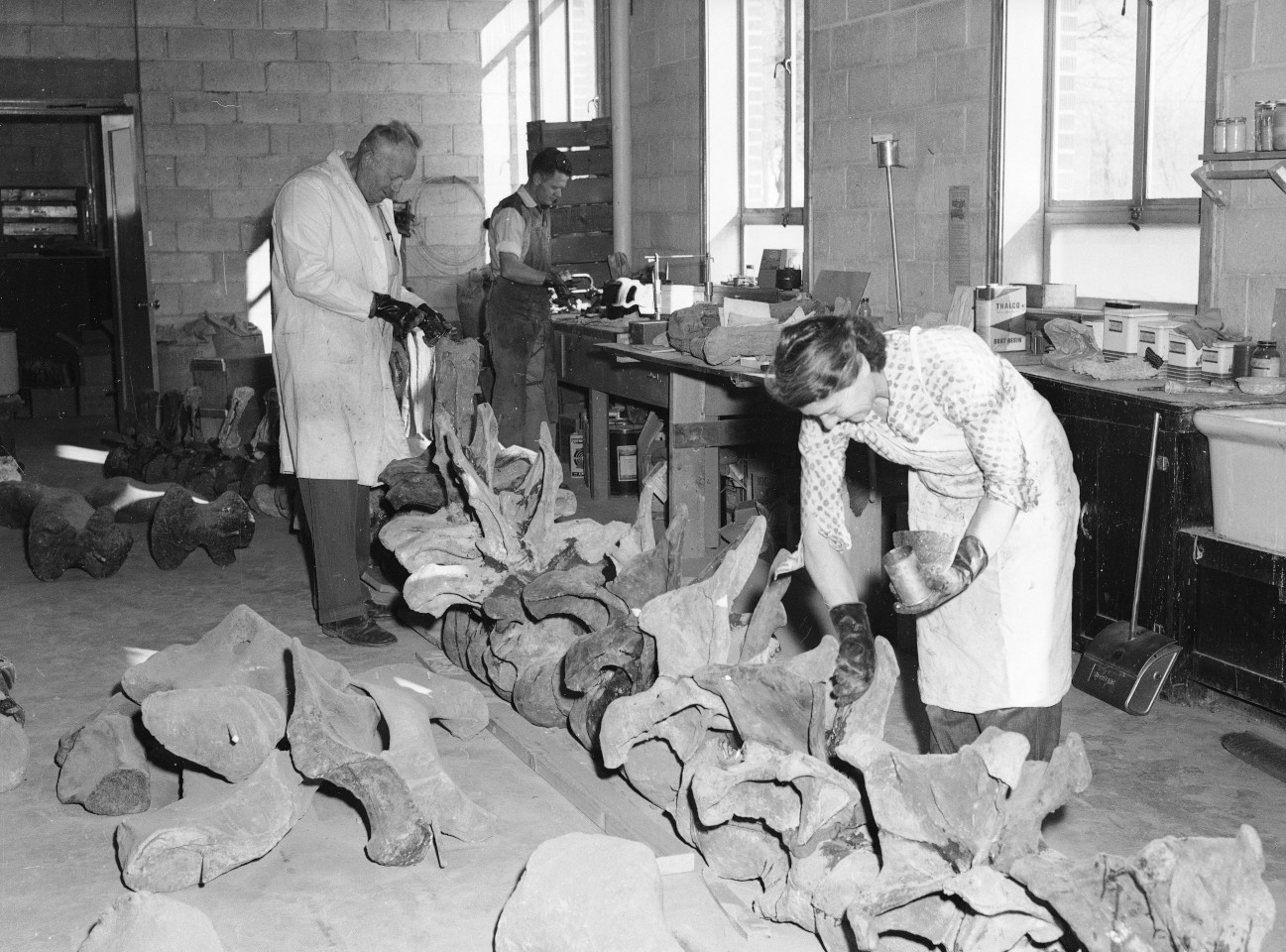 Untermanns
Ernest Untermann,
Museum Director.

— and —

Billie Untermann,
Staff Scientist.
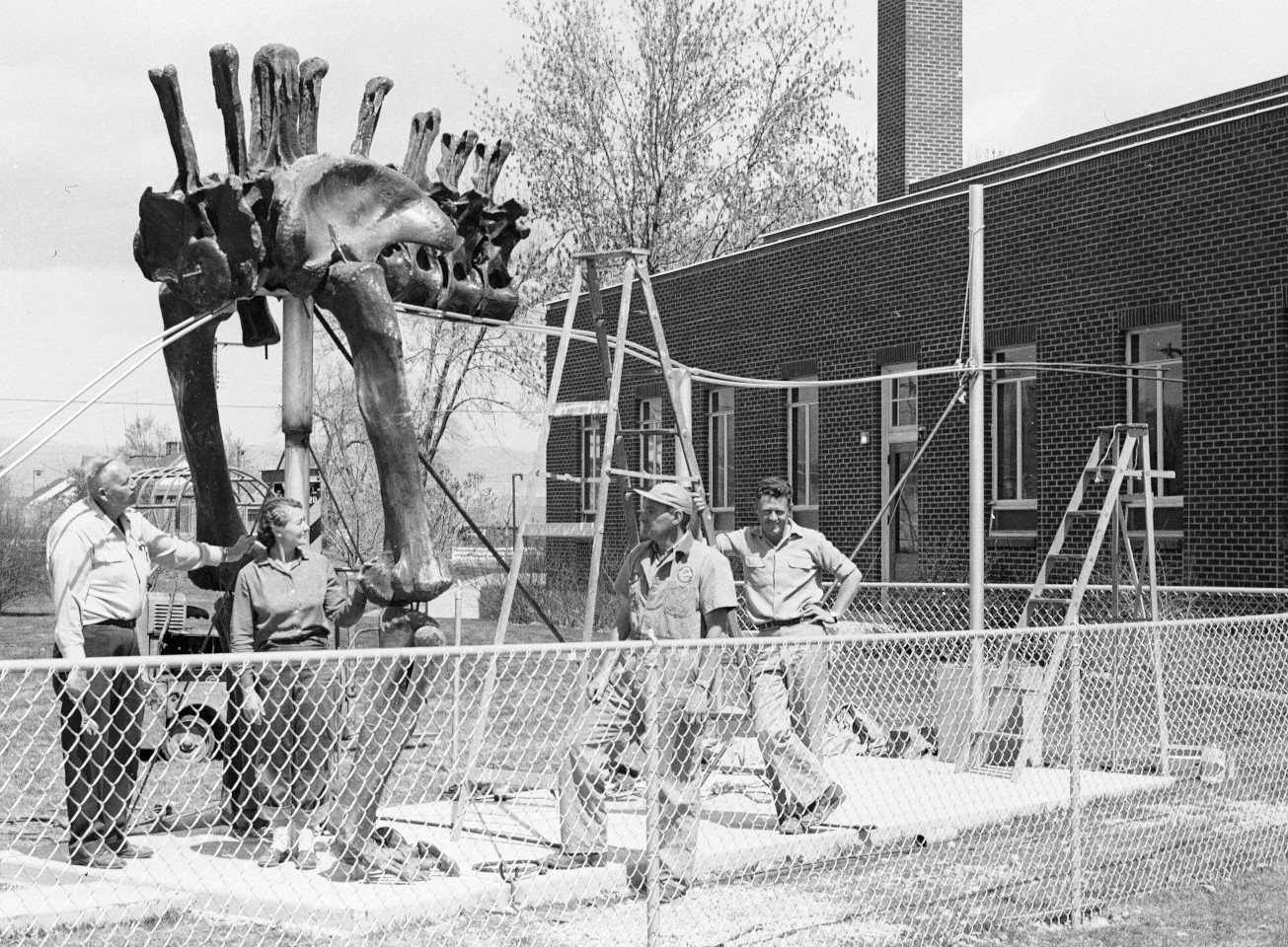 Assembling
the
concrete
cast
Ernest

Billie
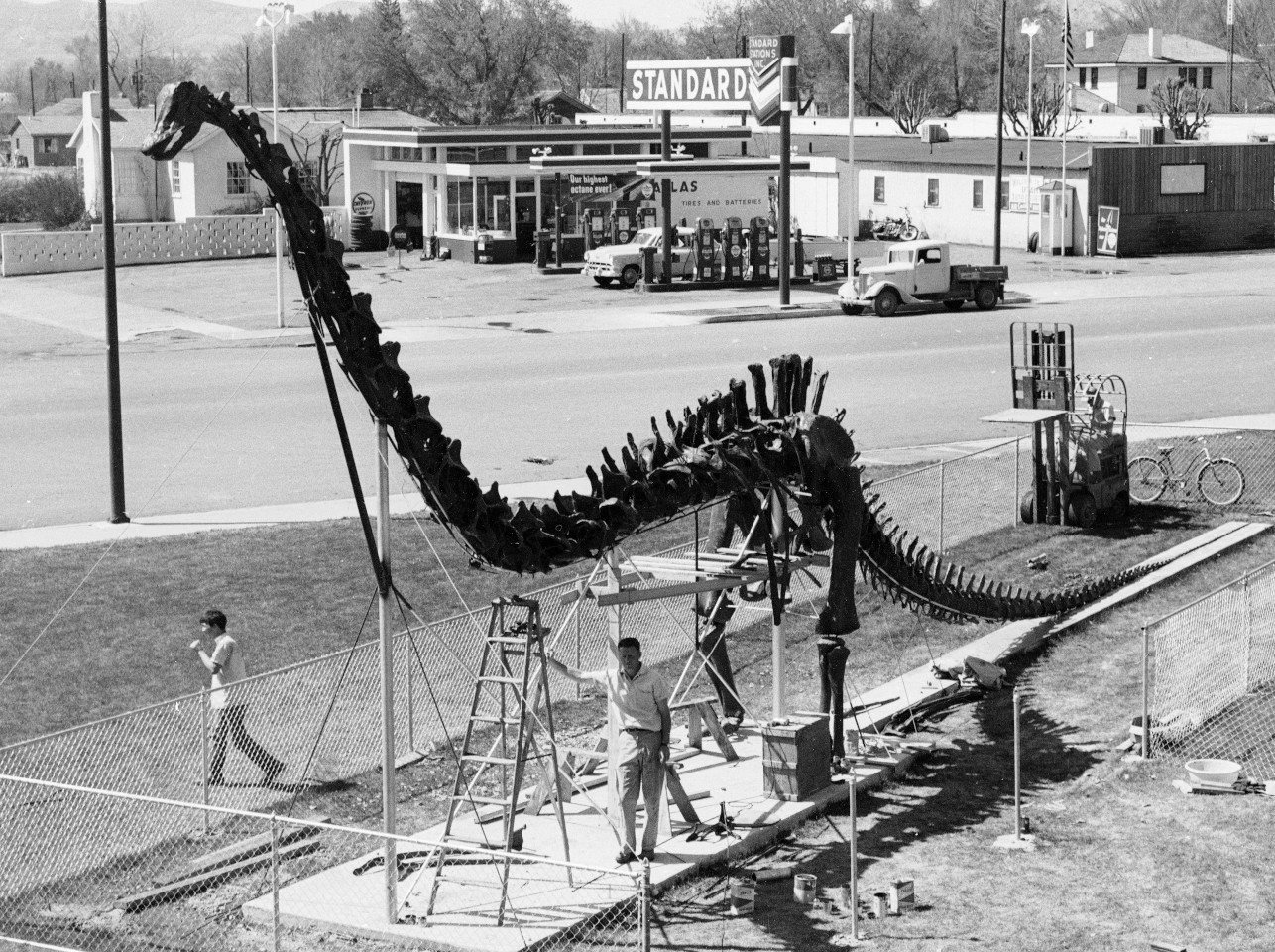 Assembling
the
concrete
cast
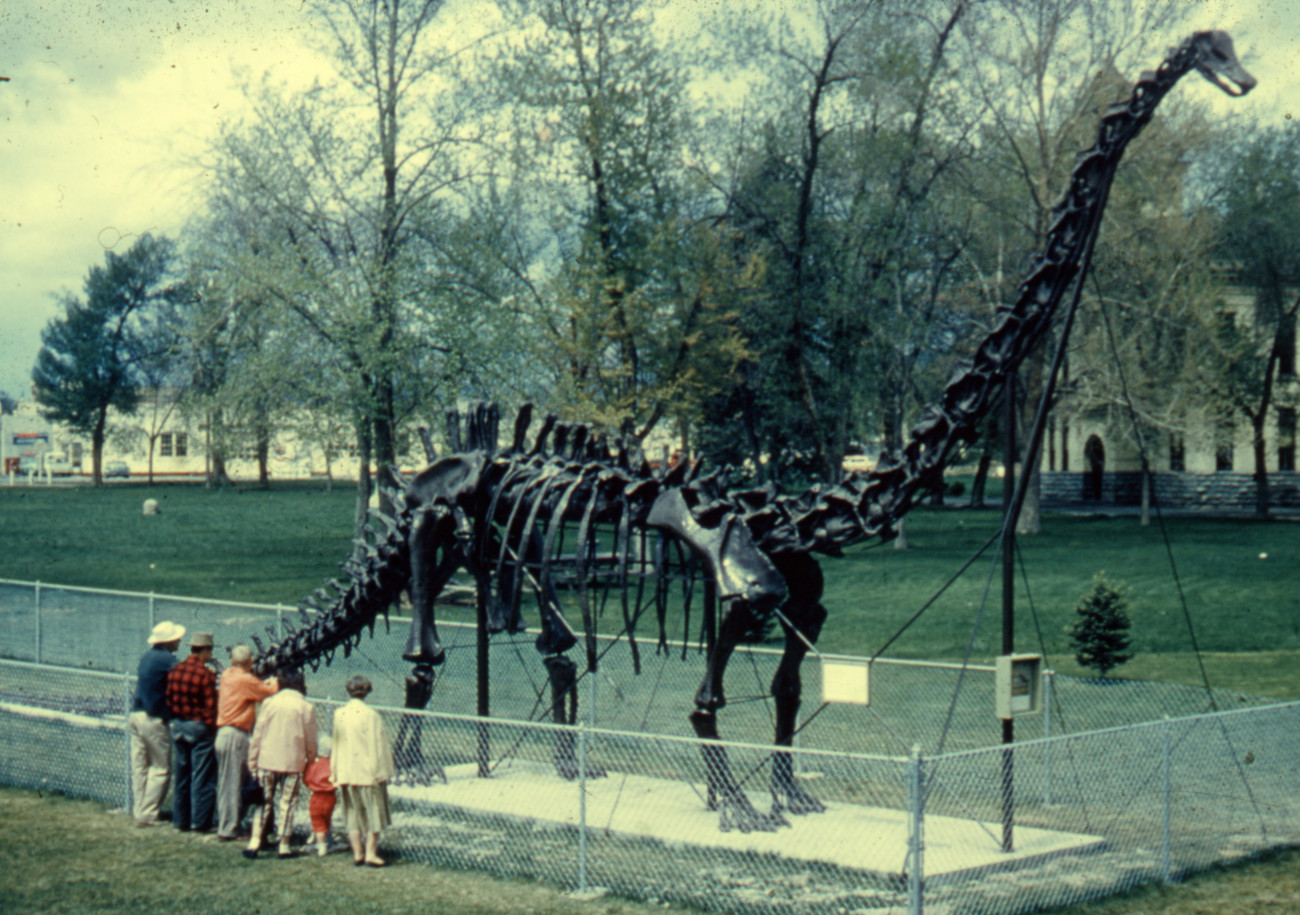 Culturalicon ofUtah1957–89
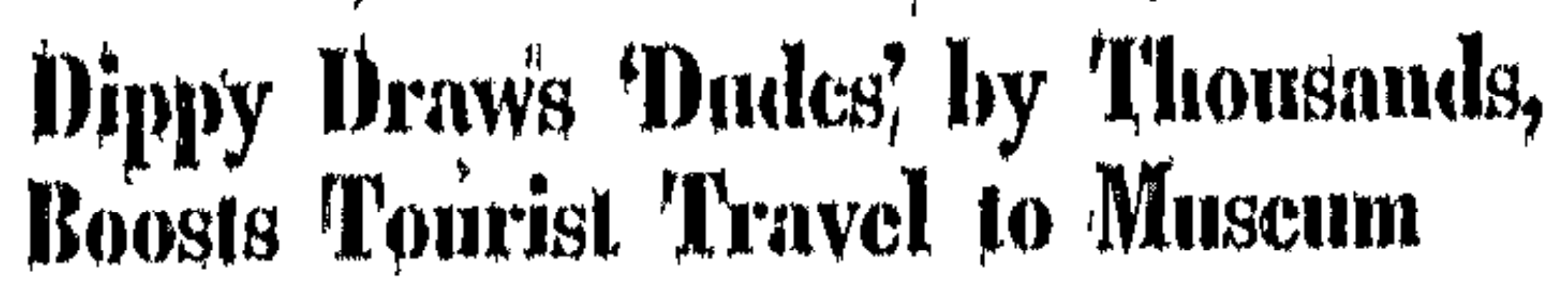 A cultural icon of Utah
G. Ernest Untermann,
Vernal Express
19 December 1957.
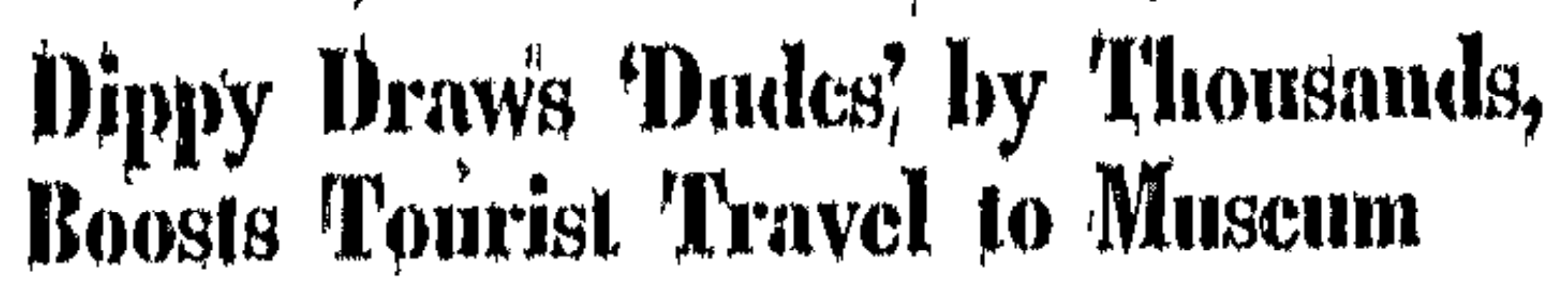 A cultural icon of Utah
Without benefit of seductive curves or a “come hither look”, “Dippy” the 76 foot long skeleton of the dinosaur Diplodocus, standing out on the lawn on the Utah Field House of Natural History, dazzles and delights the tourists, known to the trade as “dudes”.
G. Ernest Untermann,
Vernal Express
19 December 1957.
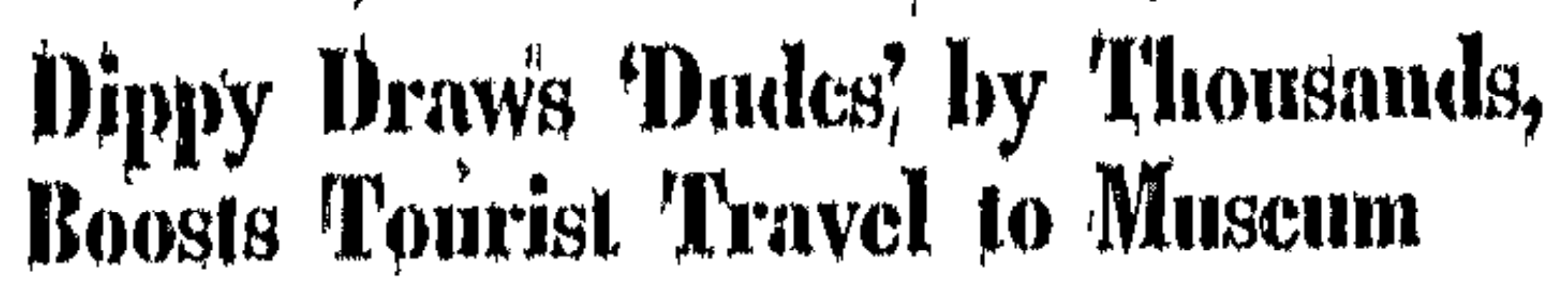 A cultural icon of Utah
Without benefit of seductive curves or a “come hither look”, “Dippy” the 76 foot long skeleton of the dinosaur Diplodocus, standing out on the lawn on the Utah Field House of Natural History, dazzles and delights the tourists, known to the trade as “dudes”.

As a motorist pulls up to the curb, father hardly has time to set the brake, before the entire family erupts from the car and dashes across the lawn to charge Dippy amid gleeful squeals.
G. Ernest Untermann,
Vernal Express
19 December 1957.
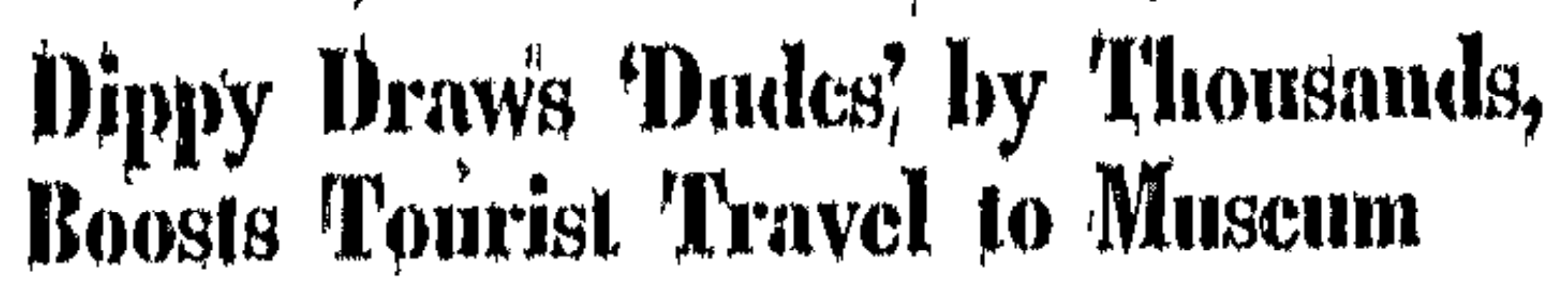 A cultural icon of Utah
Without benefit of seductive curves or a “come hither look”, “Dippy” the 76 foot long skeleton of the dinosaur Diplodocus, standing out on the lawn on the Utah Field House of Natural History, dazzles and delights the tourists, known to the trade as “dudes”.

As a motorist pulls up to the curb, father hardly has time to set the brake, before the entire family erupts from the car and dashes across the lawn to charge Dippy amid gleeful squeals.

Dippy is the most photographed object on U.S. Highway No. 40, between Salt Lake City and Denver. Although he was “born” only six months ago he had already been photographed thousands of times and has been the subject of as many as seven different camera fans at one time.
G. Ernest Untermann,
Vernal Express
19 December 1957.
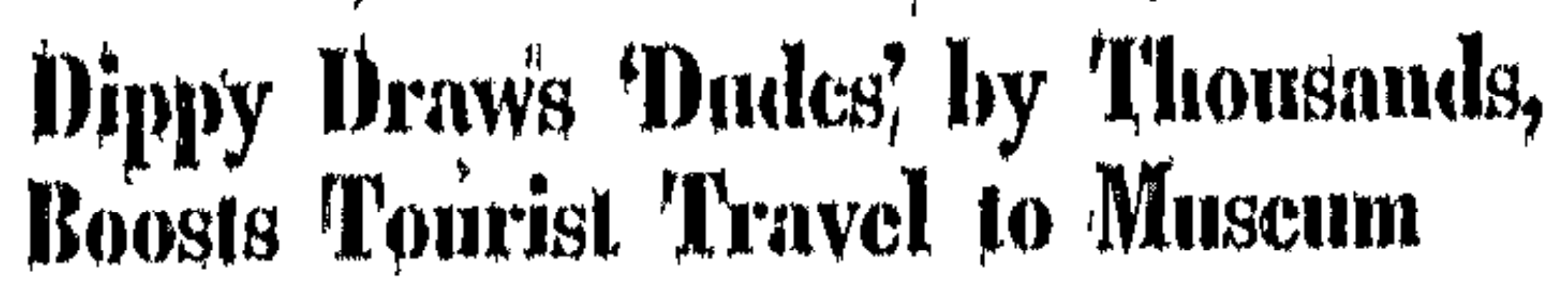 A cultural icon of Utah
Without benefit of seductive curves or a “come hither look”, “Doppy” the 76 foot long skeleton of the dinosaur Diplodocus, standing out on the lawn on the Utah Field House of Natural History, dazzles and delights the tourists, known to the trade as “dudes”.

As a motorist pulls up to the curb, father hardly has time to set the brake, before the entire family erupts from the car and dashes across the lawn to charge Dippy amid gleeful squeals.

Dippy is the most photographed object on U.S. Highway No. 40, between Salt Lake City and Denver. Although he was “born” only six months ago he had already been photographed thousands of times and has been the subject of as many as seven different camera fans at one time.
G. Ernest Untermann,
Vernal Express
19 December 1957.
1960s: what next for the molds?
Inquiries from various countries
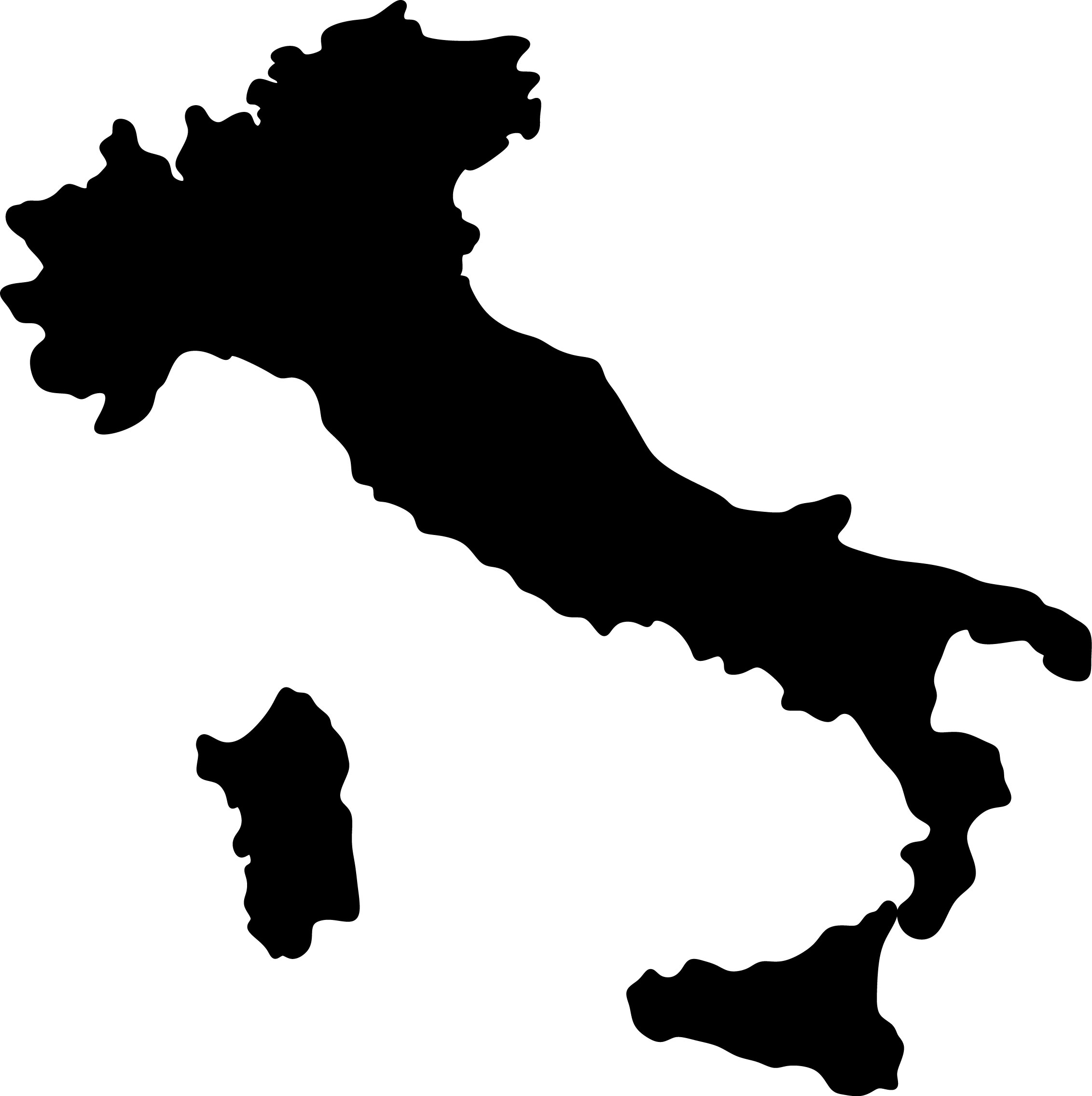 1960s: what next for the molds?
Inquiries from various countries
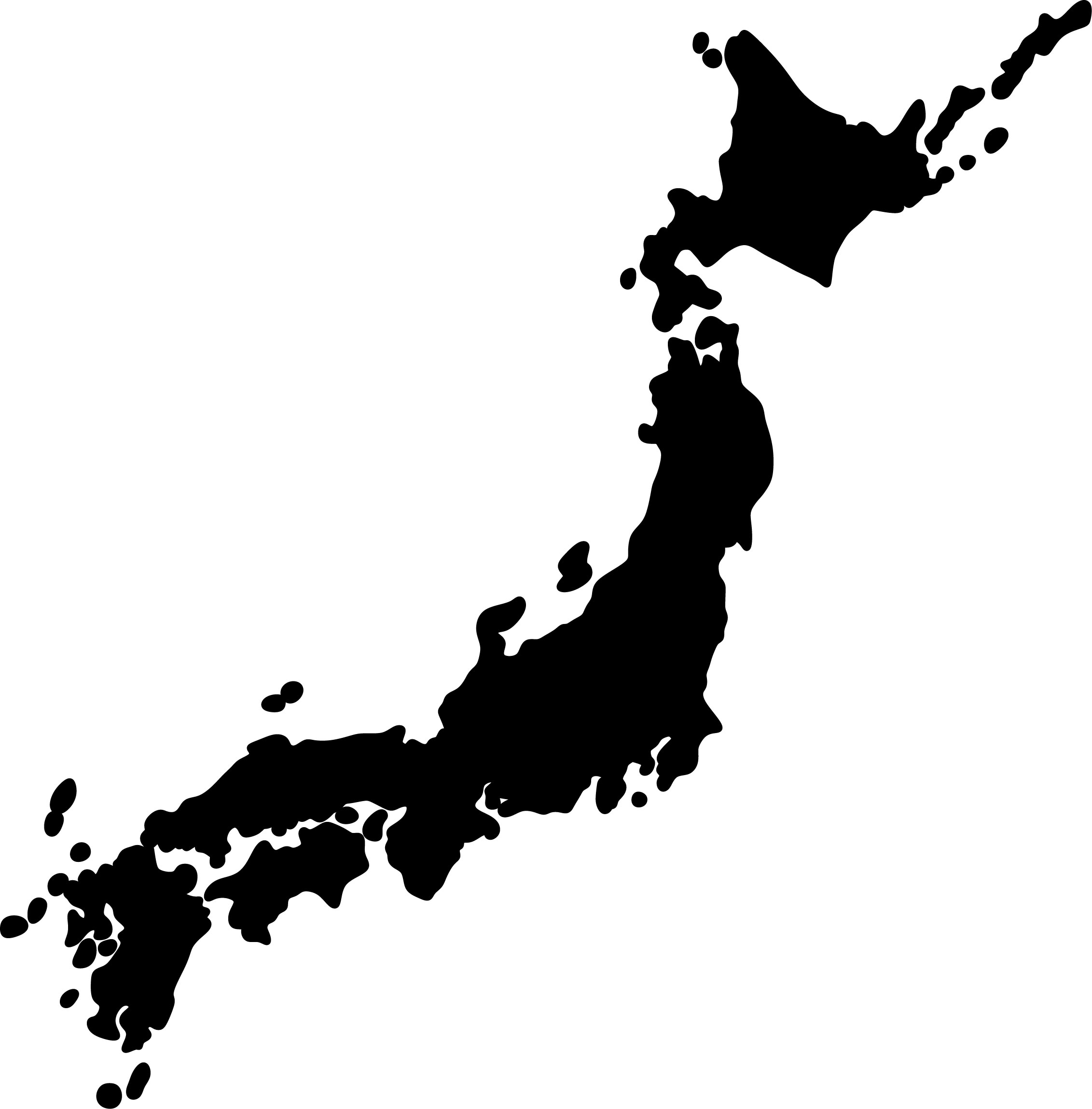 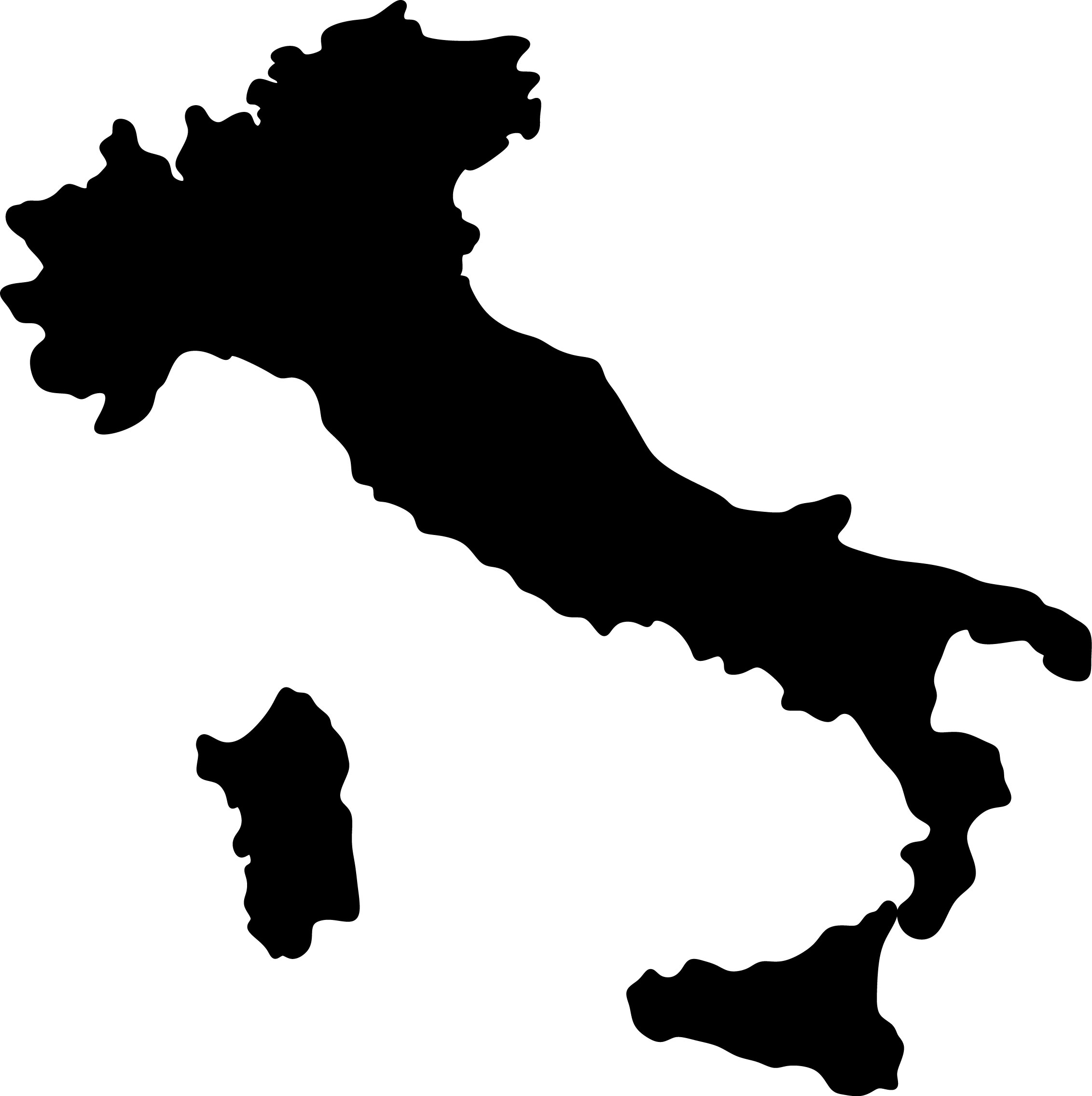 1960s: what next for the molds?
Inquiries from various countries
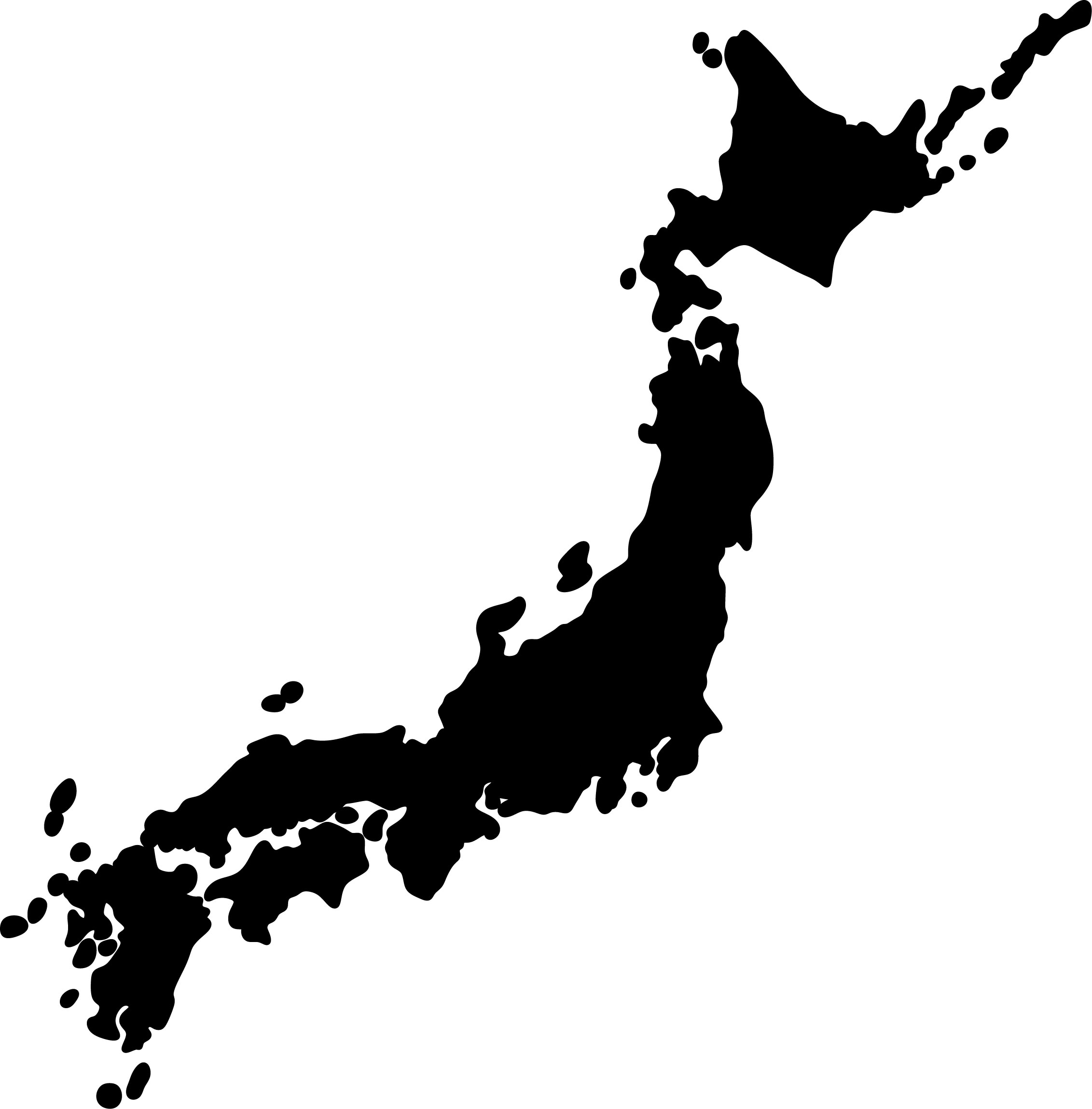 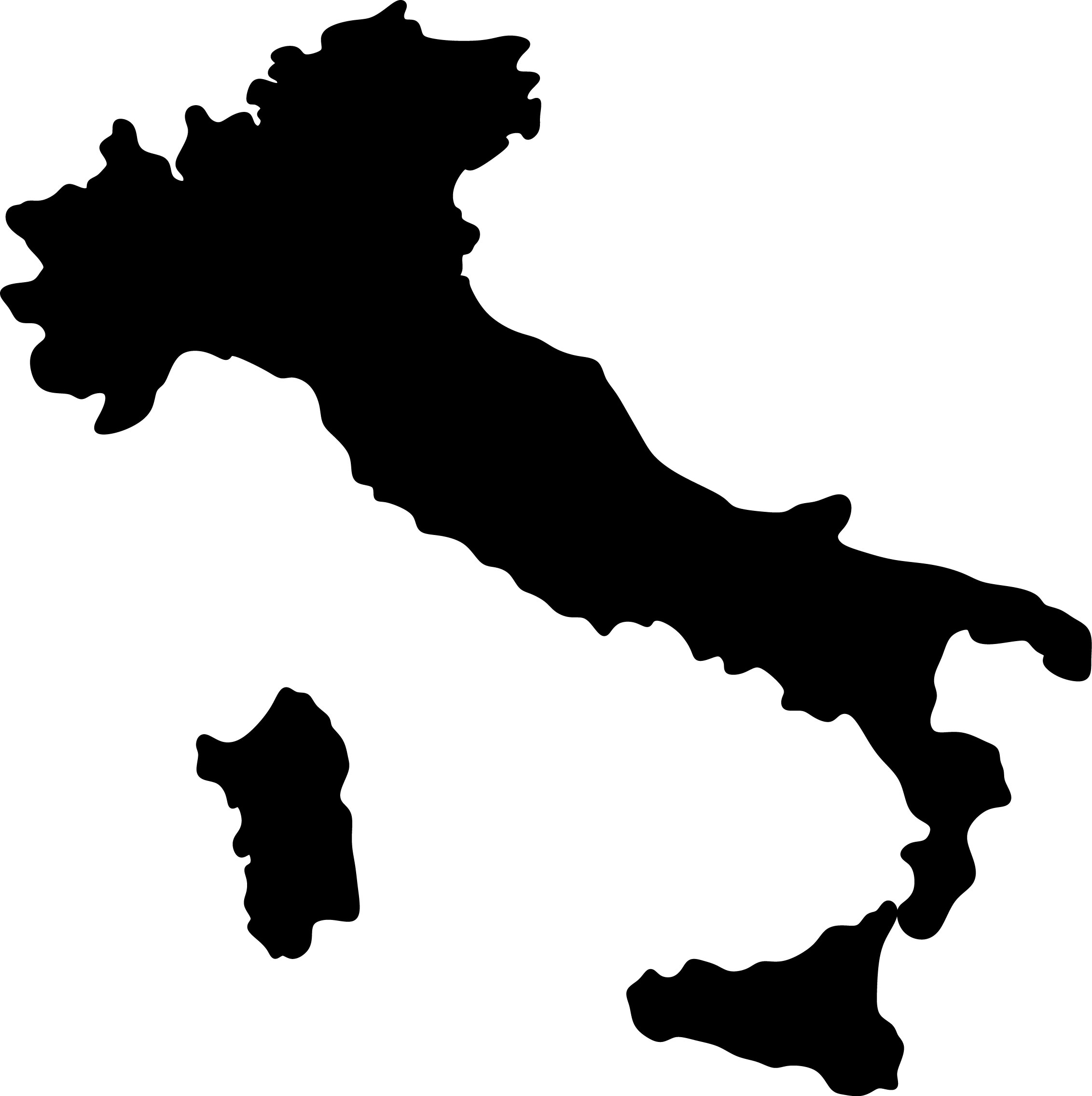 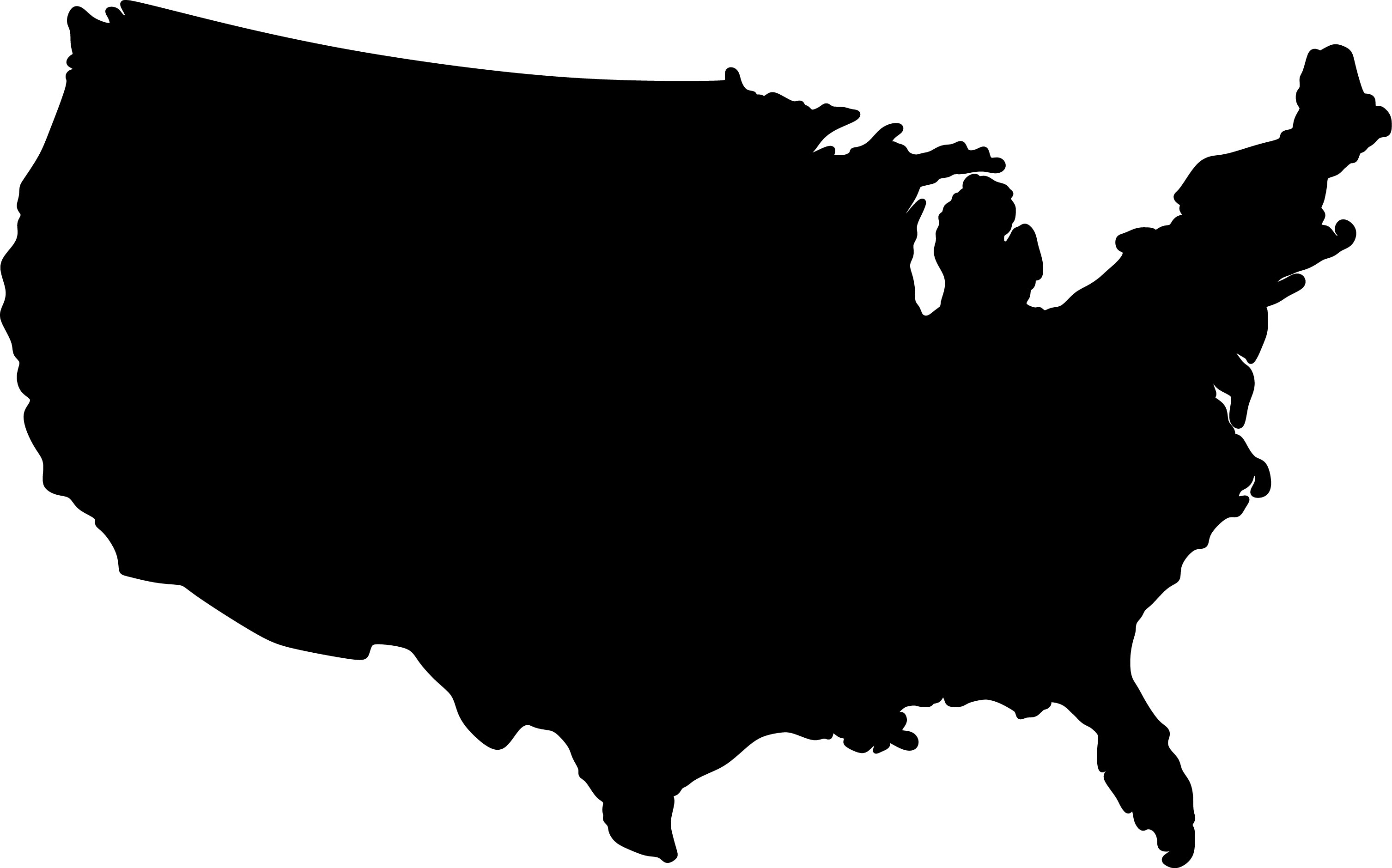 Shipped to Rocky Mount, NC.
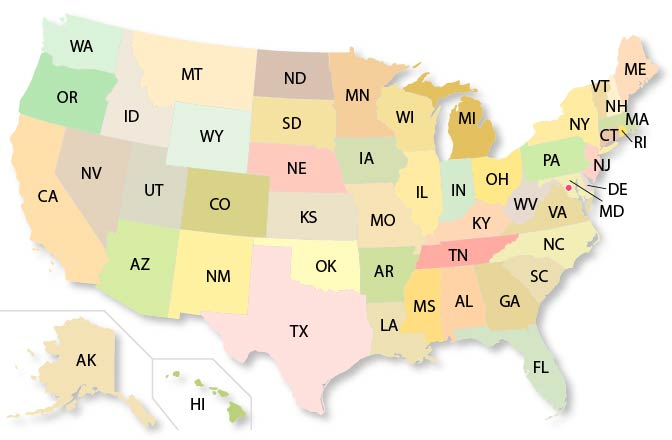 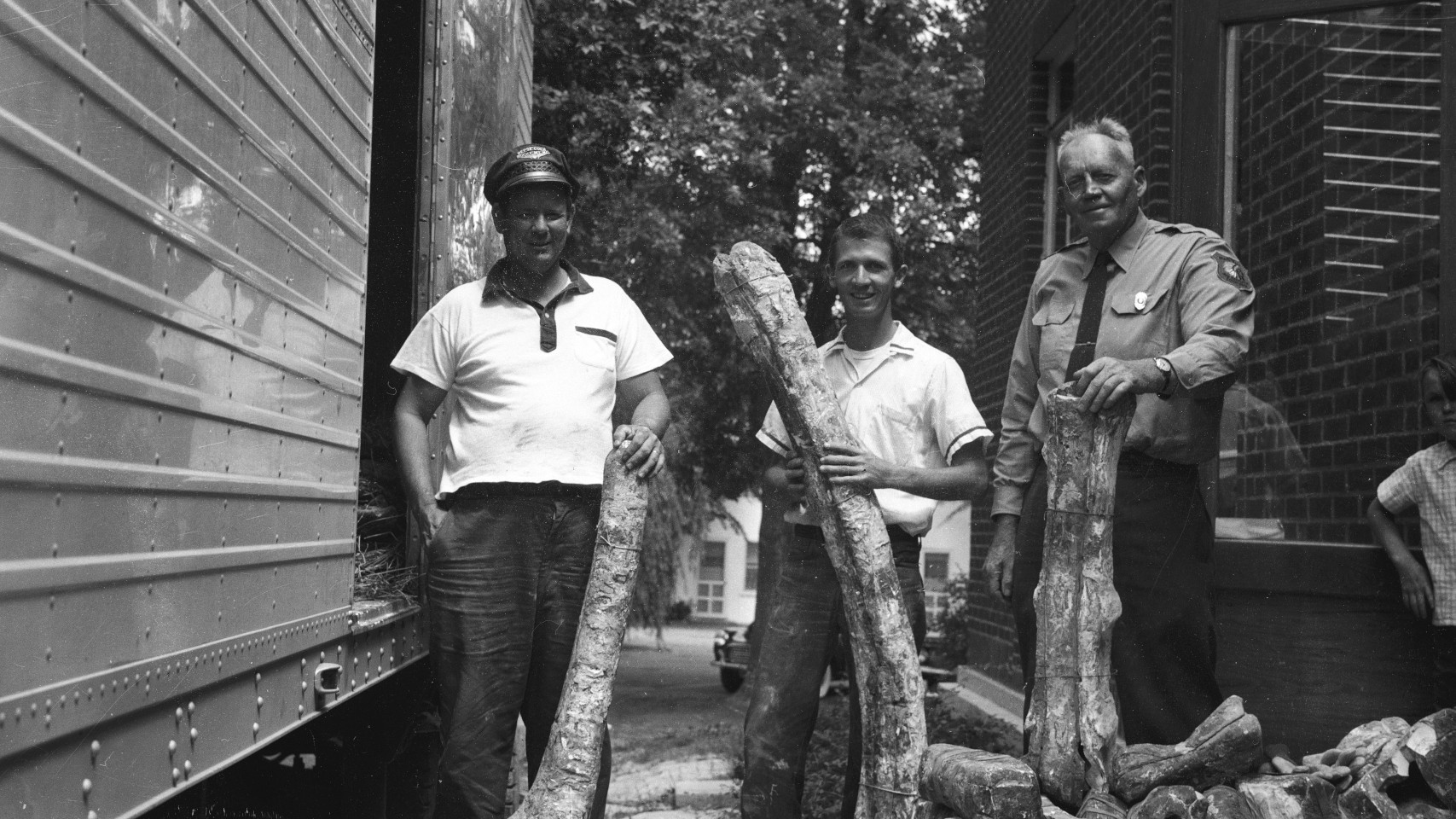 Shipped to Rocky Mount, NC.
What next for the molds?
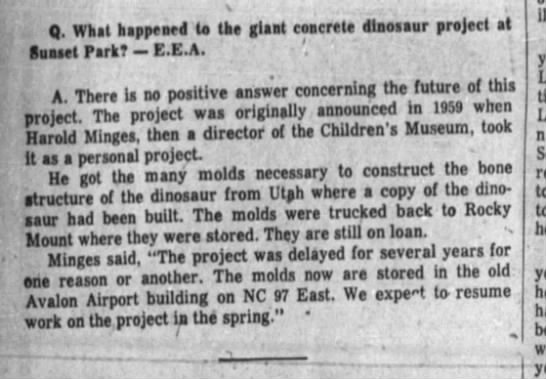 An ignominious fate for the molds
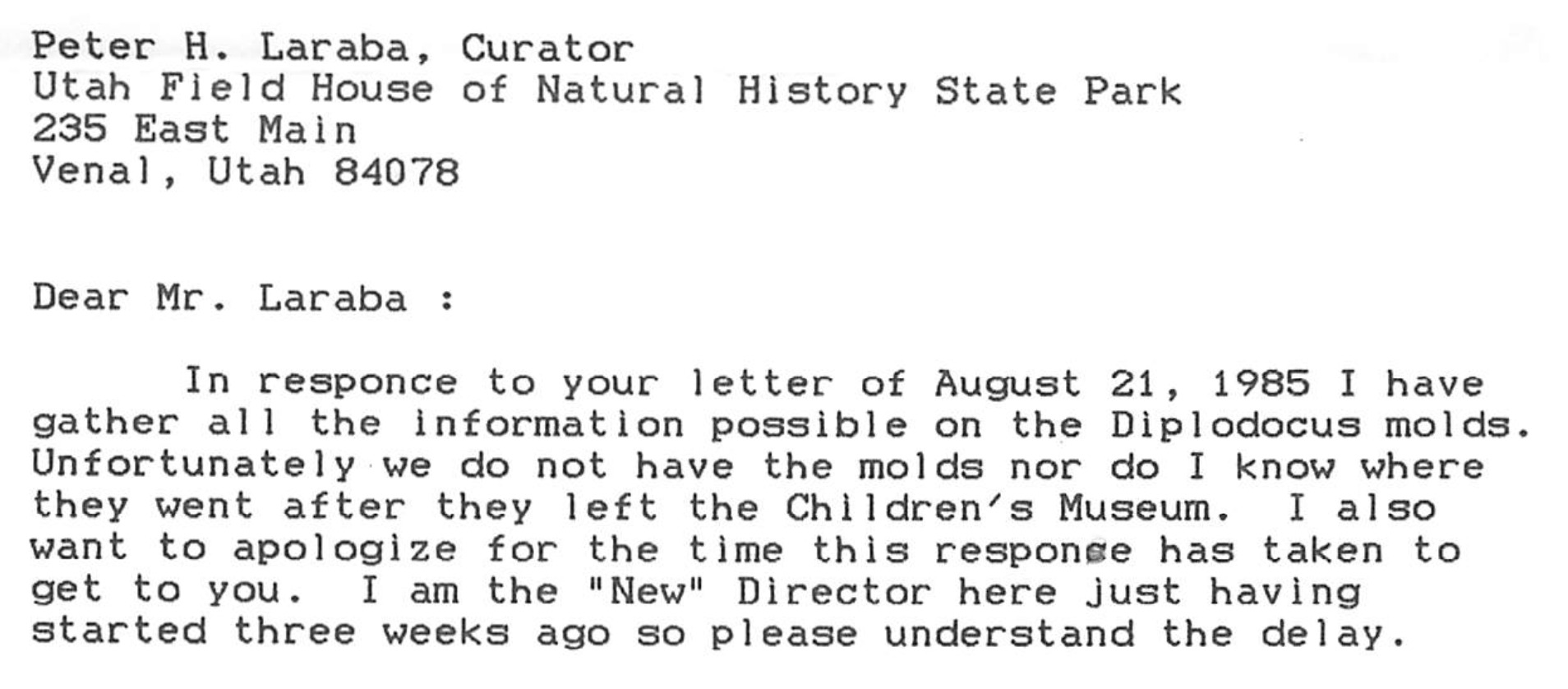 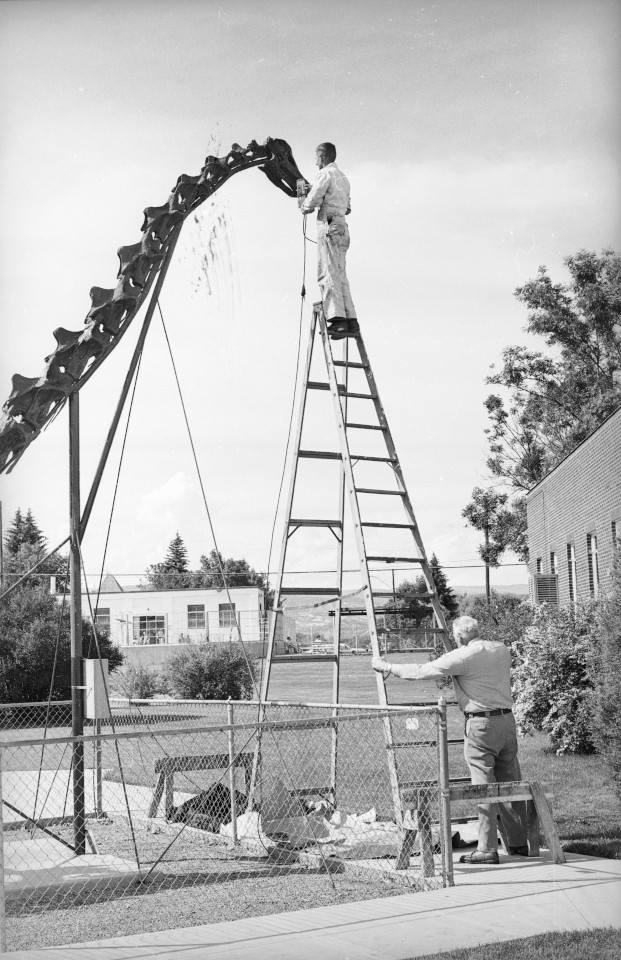 1989: concrete cast crumbling
The Vernal climate ranges from
–40˚F to 100˚F (–40˚C to 38˚C).

By the late 1980s it was coming apart.
Episode VI: The Return of the Diplodocus
In 1989, new molds
were made from
the concrete cast.
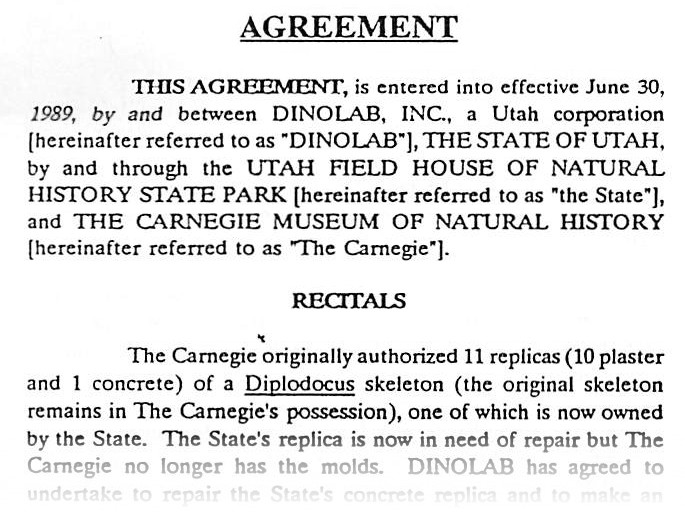 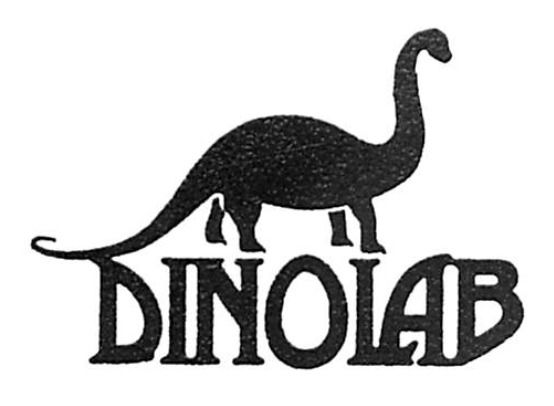 1994: Lightweight cast at the old Field House, Vernal
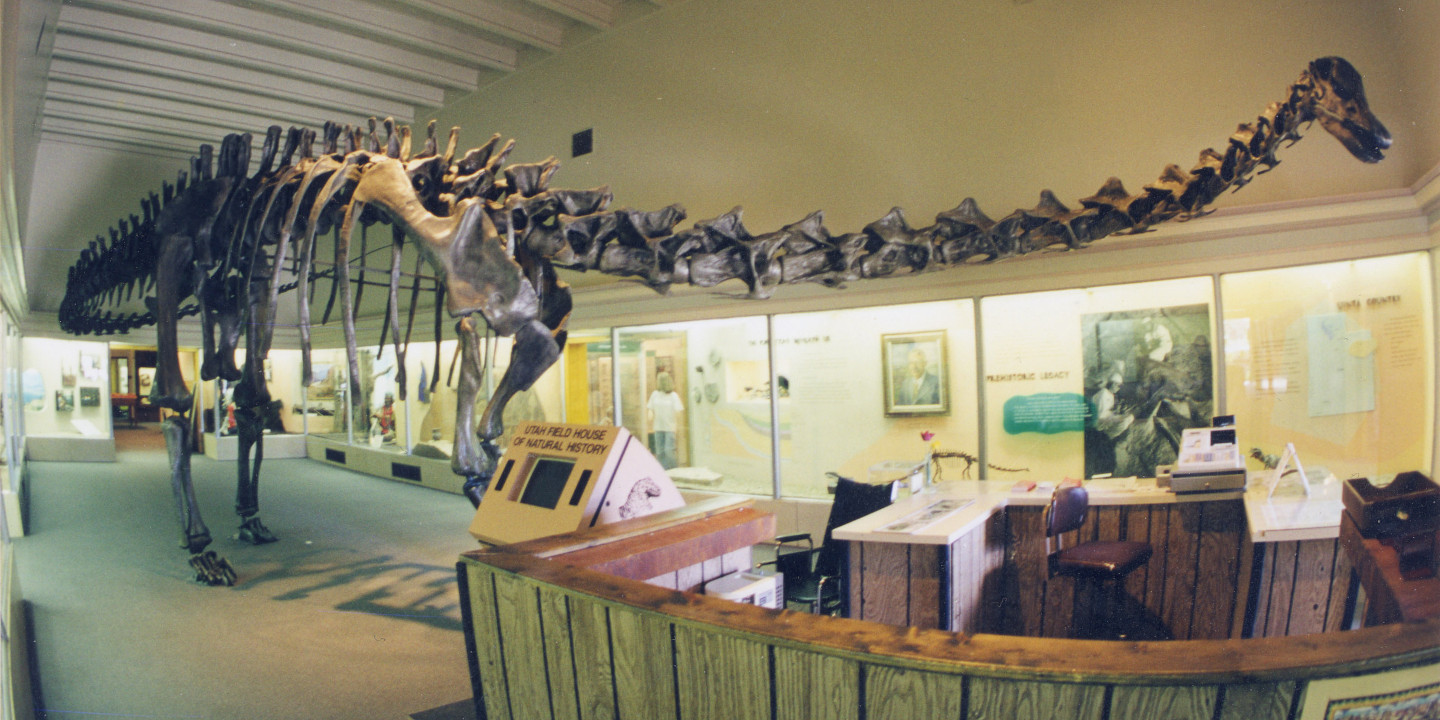 1994: Lightweight cast at the old Field House, Vernal
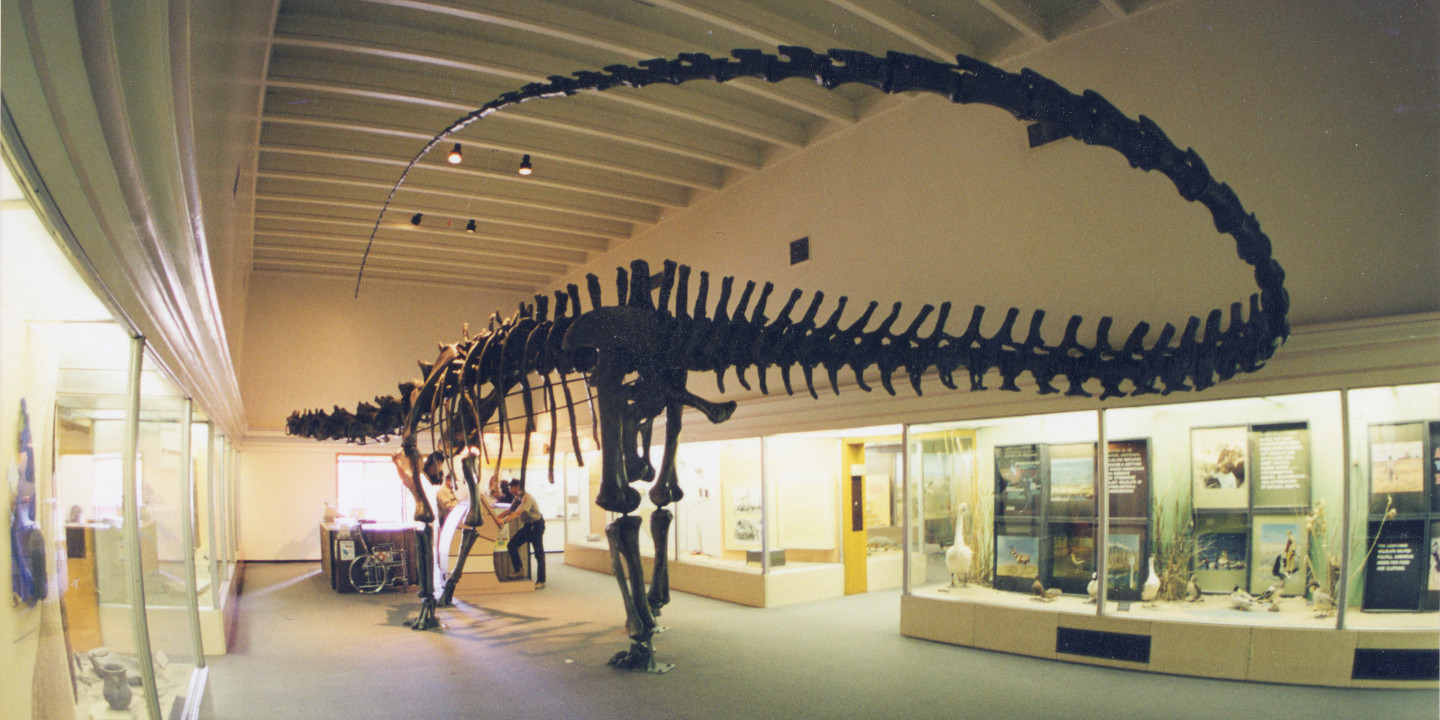 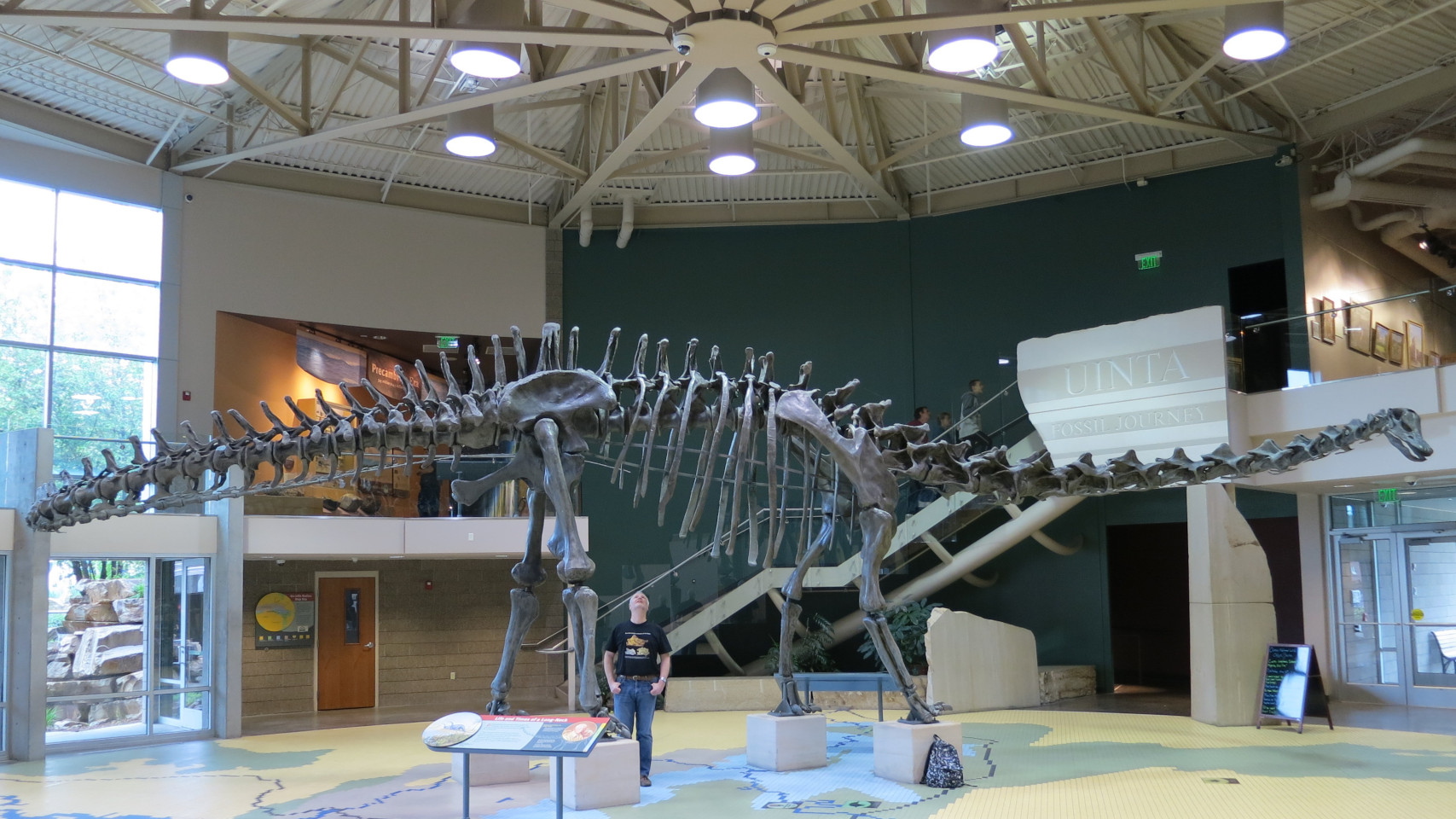 2004: Lightweight cast moved to the new Field House
Other second-generation casts
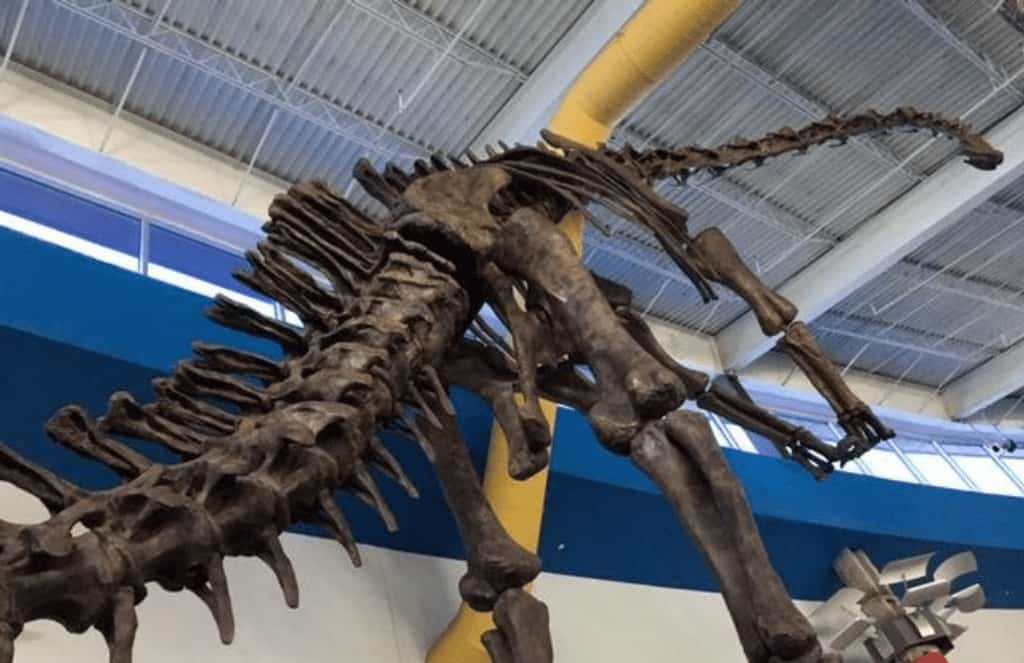 These now inhabit
Japan (five copies)
Canada,
and several locations
in Florida.
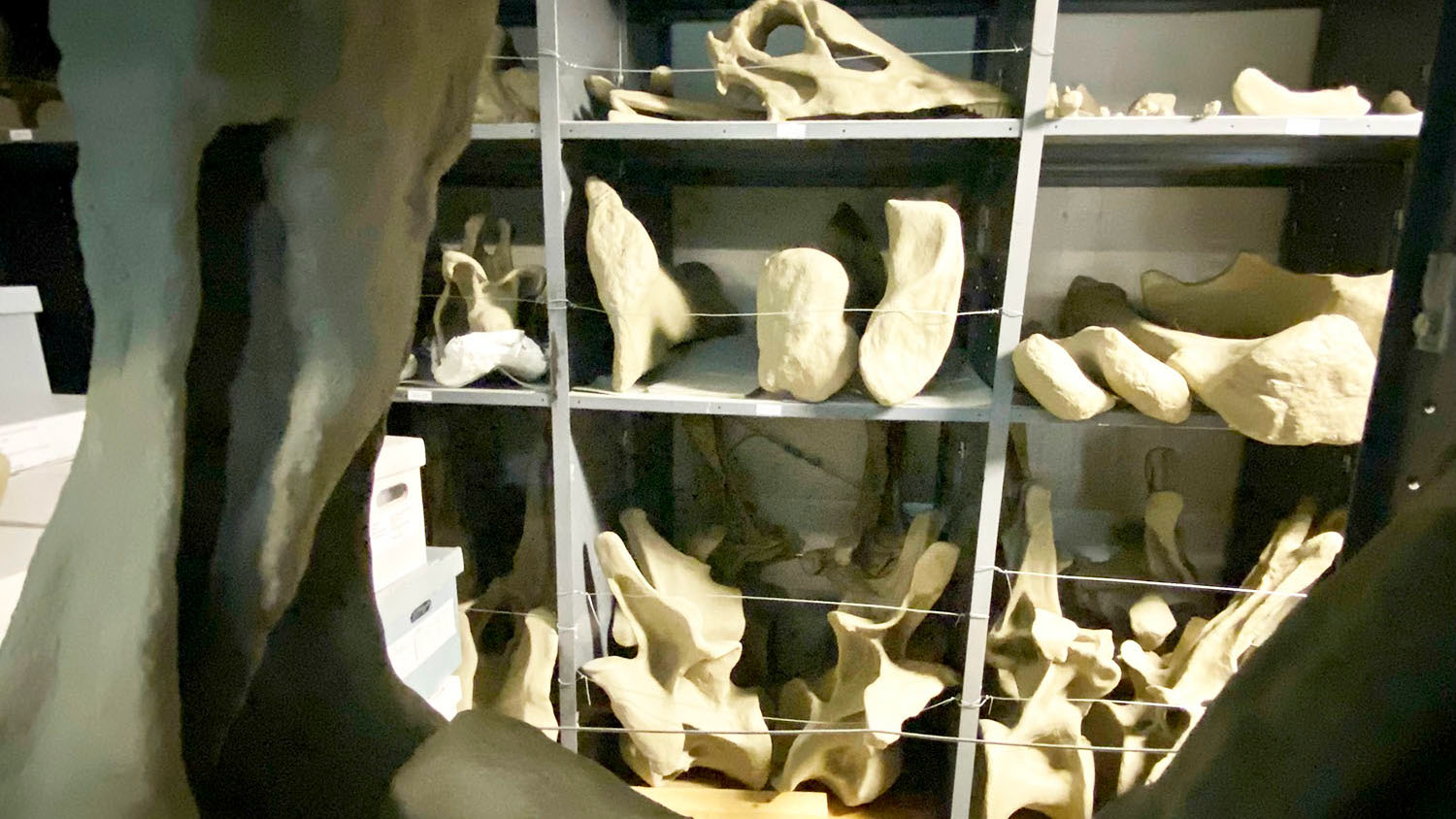 What happened to the concrete cast?
Ten years in collections
at the Prehistoric Museum
in Price, Utah.
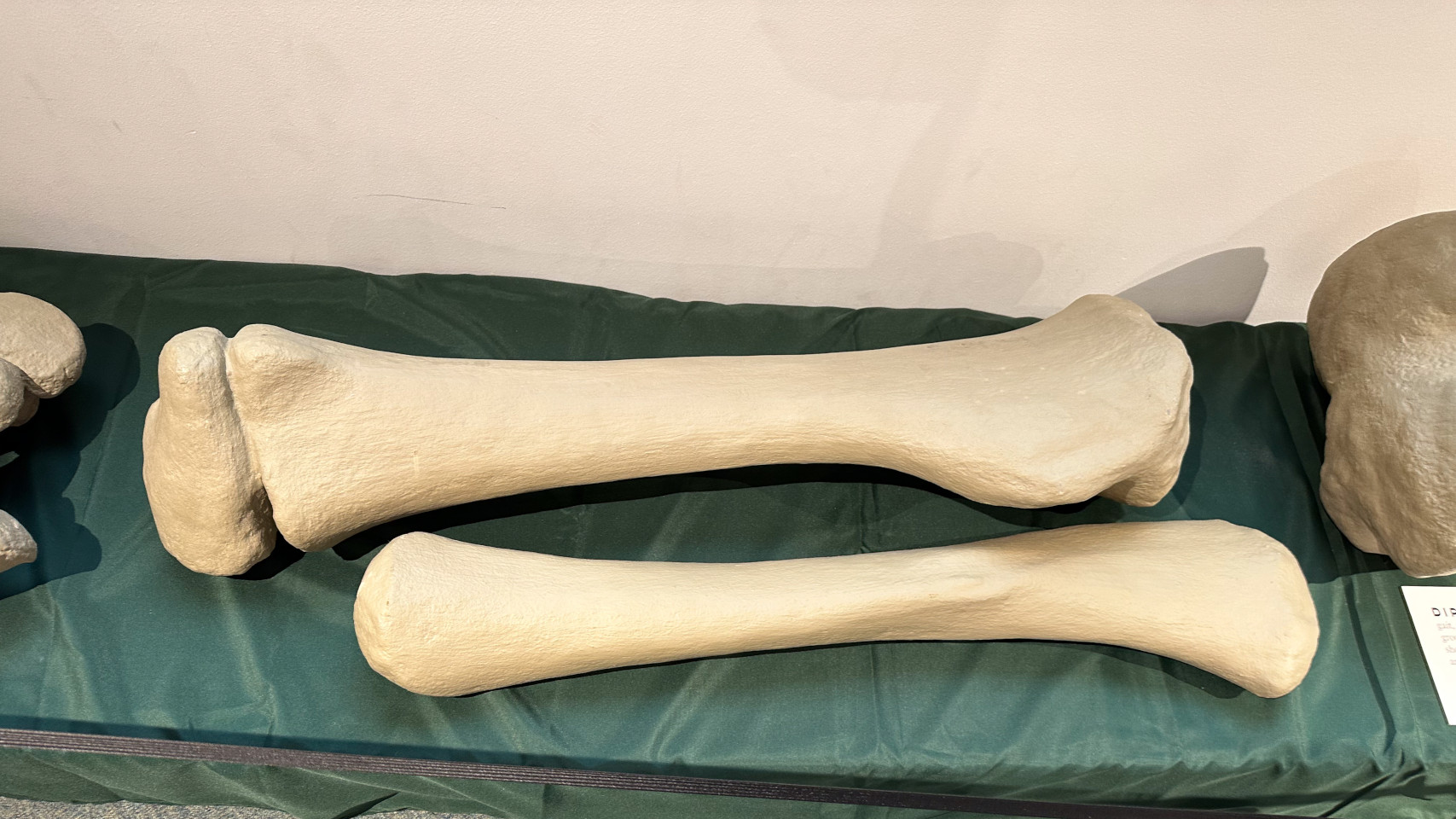 What happened to the concrete cast?
Currently on exhibition at the Prehistoric Museum in Price, Utah
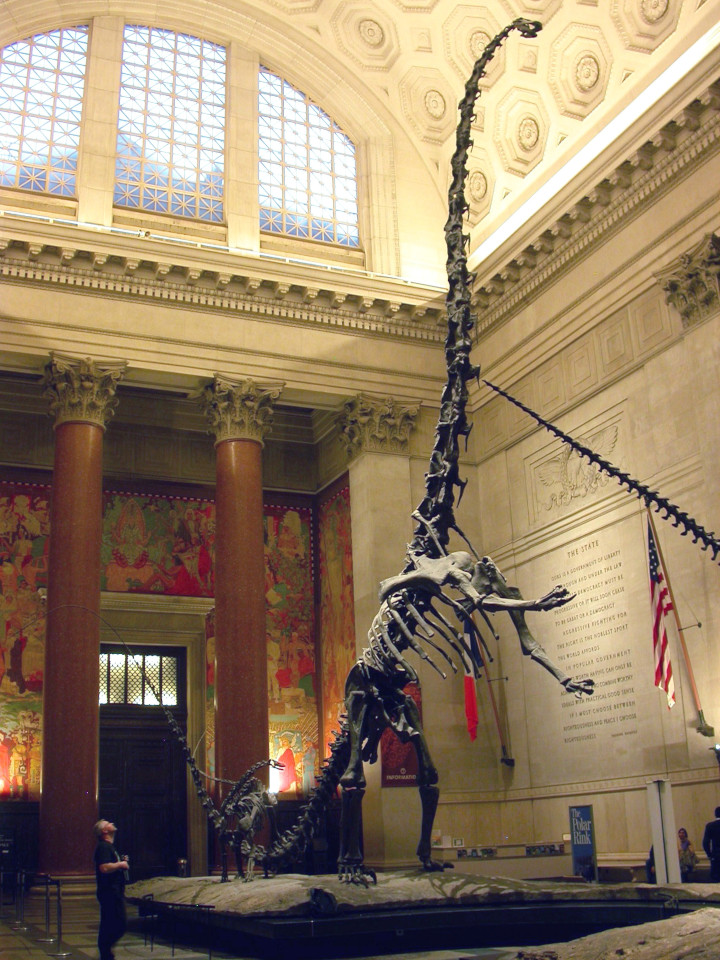 … and finally …
Elements cast from these molds are used
in other mounts
The AMNH’s rearing Barosaurus
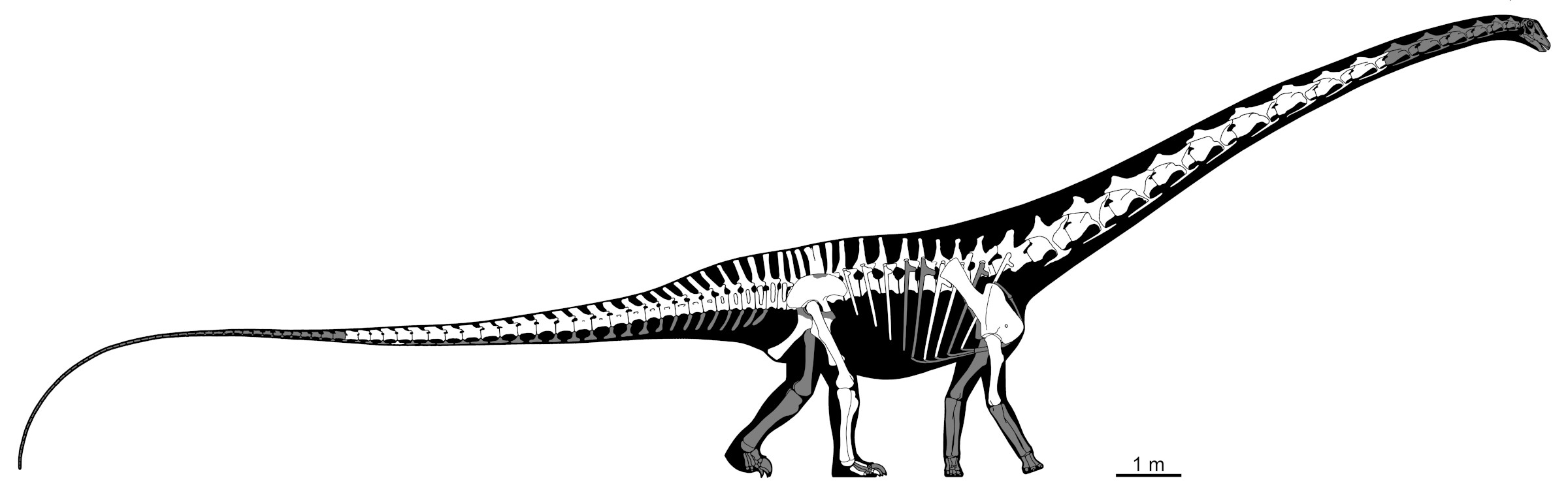 Skull, anterior neck, some ribs,
distal tail, chevrons, various limb bones …
… were cast from molds
that were taken from a concrete cast
that was made from the molds
that were taken from the original
	Carnegie Diplodocus.
For much, much, much more information …
Taylor, Michael P., Amy C. Henrici, Linsly J. Church, Ilja Nieuwland and Matthew C. Lamanna. In prep. The history and composition of the Carnegie Diplodocus. Manuscript and illustrations at https://github.com/MikeTaylor/palaeo-carnegie 

Taylor, Michael P., Steven D. Sroka and Kenneth Carpenter. 2023. The Concrete Diplodocus of Vernal — a Cultural Icon of Utah. Geology of the Intermountain West 10:65–91. doi:10.31711/giw.v10.pp65-91

The skeletal reconstruction of Barosaurus lentus in the American Museum of Natural History. In prep. Taylor, Michael P., Peter May, Lowell Dingus, Eugene S. Gaffney, Mark A. Norell and John S. McIntosh†. Manuscript and illustrations at https://github.com/MikeTaylor/palaeo-baromount
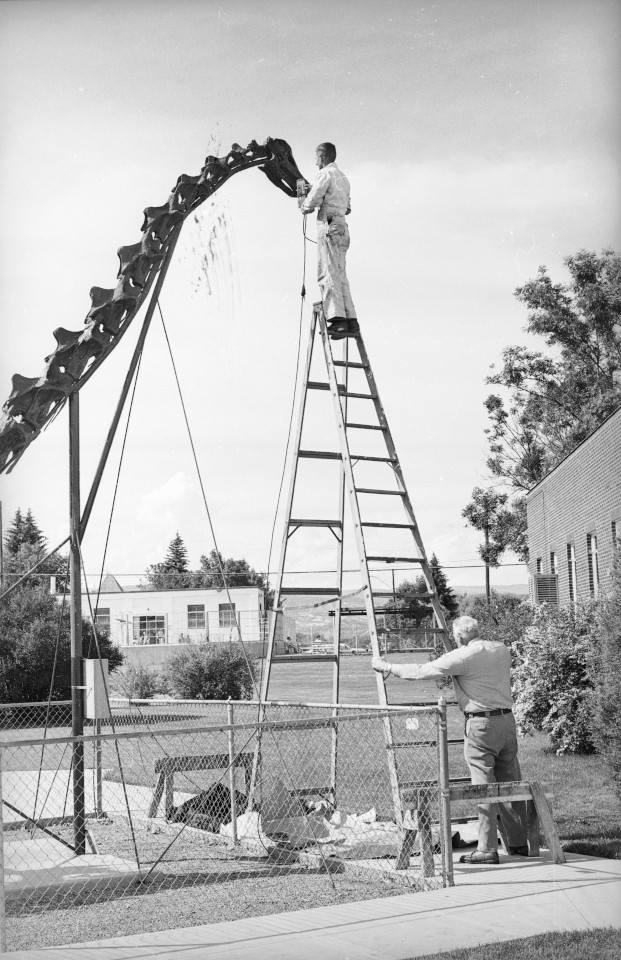 The Untold Story of
the Carnegie Diplodocus
Mike Taylor1,*, Matt Lamanna2, Ilja Nieuwland3, Amy Henrici2, Linsly Church2, Steve Sroka4 and Ken Carpenter5
1. University of Bristol, Bristol, UK
2. Carnegie Museum of Natural History, Pittsburgh, PA, USA
3. Royal Netherlands Academy of Arts and Sciences, Netherlands
4. Utah Field House of Natural History, Vernal, Utah, USA
5. University of Colorado Museum, Boulder, Colorado, USA
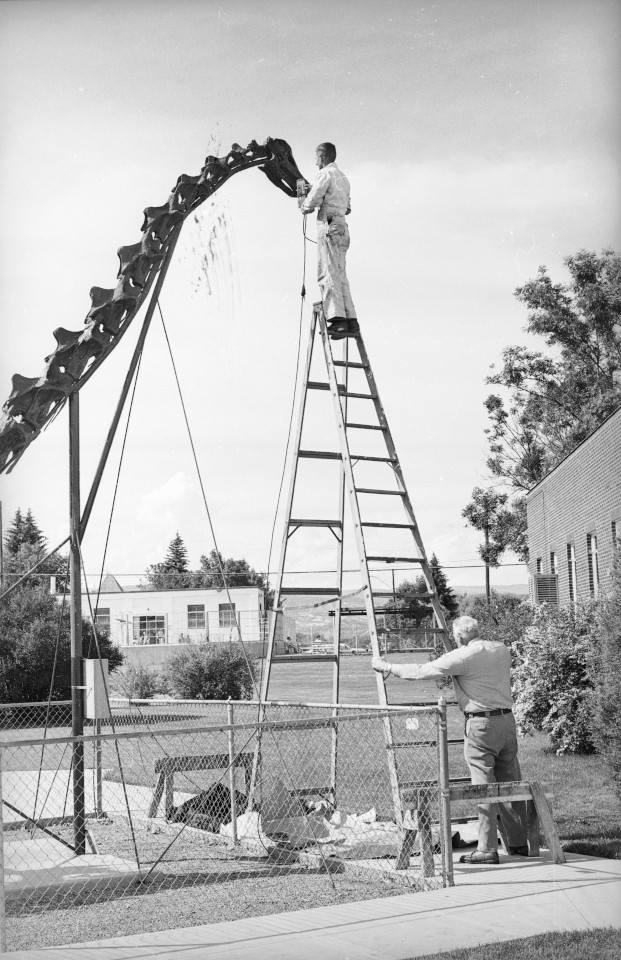 The Untold Story of
the Carnegie Diplodocus
Mike Taylor1,*, Matt Lamanna2, Ilja Nieuwland3, Amy Henrici2, Linsly Church2, Steve Sroka4 and Ken Carpenter5
1. University of Bristol, Bristol, UK
2. Carnegie Museum of Natural History, Pittsburgh, PA, USA
3. Royal Netherlands Academy of Arts and Sciences, Netherlands
4. Utah Field House of Natural History, Vernal, Utah, USA
5. University of Colorado Museum, Boulder, Colorado, USA
Total length of the mounted skeleton
Source			Length (feet)	Length (m)	Comments
Hatcher (1901)		68 feet		20.7 m		Tip of snout to caudal 37
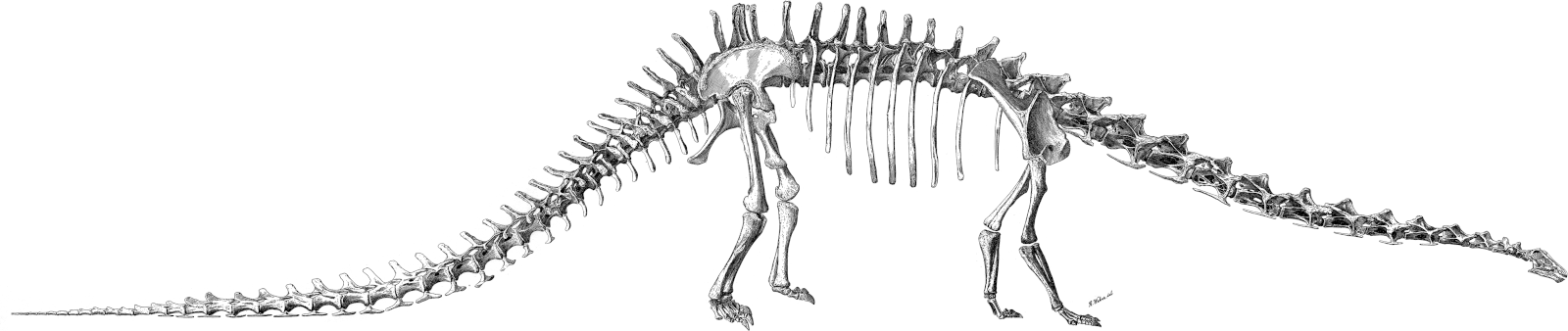 Total length of the mounted skeleton
Source			Length (feet)	Length (m)	Comments
Hatcher (1901)		68 feet 		20.7 m		Tip of snout to caudal 37
Holland (1904a)		78–80 feet	21.3–24.4 m	London mount, predicted
Holland (1904b)		84–85 feet	25.6–25.9 m	London mount
Holland (1904b)		78–80 feet	21.3–24.4 m	London mount
Holland (1905)		84 feet		25.6 m		London mount
Holland (1907)		78.5 feet	23.94 m		Berlin mount.
m
Total length of the mounted skeleton
Source			Length (feet)	Length (m)	Comments
Hatcher (1901)		68 feet		20.7 m		Tip of snout to caudal 37
Holland (1904a)		78–80 feet	21.3–24.4 m	London mount, predicted
Holland (1904b)		84–85 feet	25.6–25.9 m	London mount
Holland (1904b)		78–80 feet	21.3–24.4 m	London mount
Holland (1905)		84 feet		25.6 m		London mount
Holland (1907)		78.5 feet	23.94 m		Berlin mount.
Untermann (1959)	76 feet		23.2 m		Vernal mount
David Letasi (p.c.)	75 feet		22.9 m		Lehi elements, laid out
Vincent Reneleau (p.c.)	77 feet		23.5 m		Distance along floor
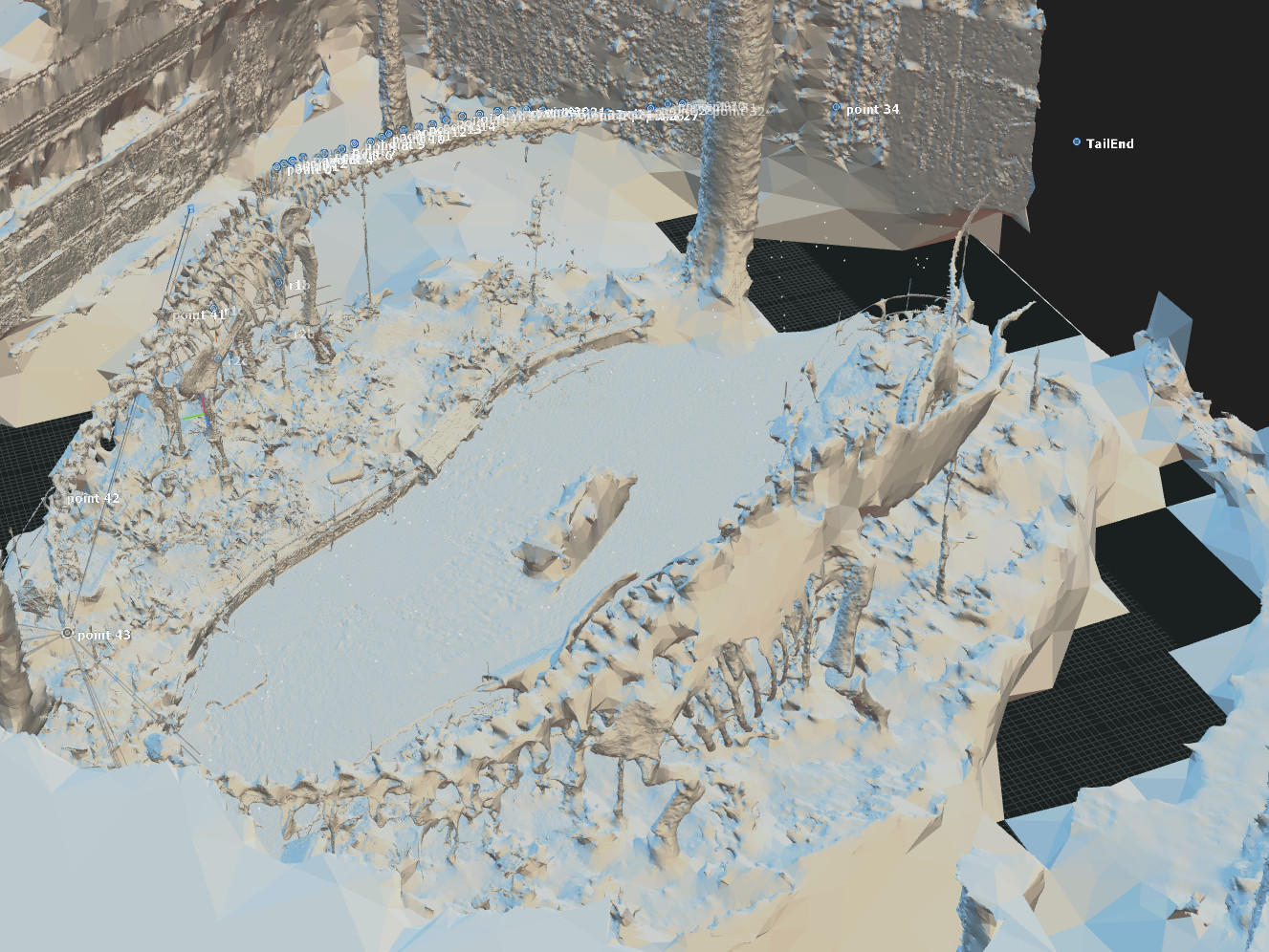 Total length of the mounted skeleton
Source			Length (feet)	Length (m)	Comments
Hatcher (1901)		68 feet		20.7 m		Tip of snout to caudal 37
Holland (1904a)		78–80 feet	21.3–24.4 m	London mount, predicted
Holland (1904b)		84–85 feet	25.6–25.9 m	London mount
Holland (1904b)		78–80 feet	21.3–24.4 m	London mount
Holland (1905)		84 feet		25.6 m		London mount
Holland (1907)		78.5 feet	23.94 m *	Berlin mount.
Untermann (1959)	76 feet		23.2 m		Vernal mount
David Letasi (p.c.)	75 feet		22.9 m		Lehi elements, laid out
Vincent Reneleau (p.c.)	77 feet		23.5 m		Distance along floor
Falkingham Photogram.	85.5 feet	26.05 m		Current Carnegie mount
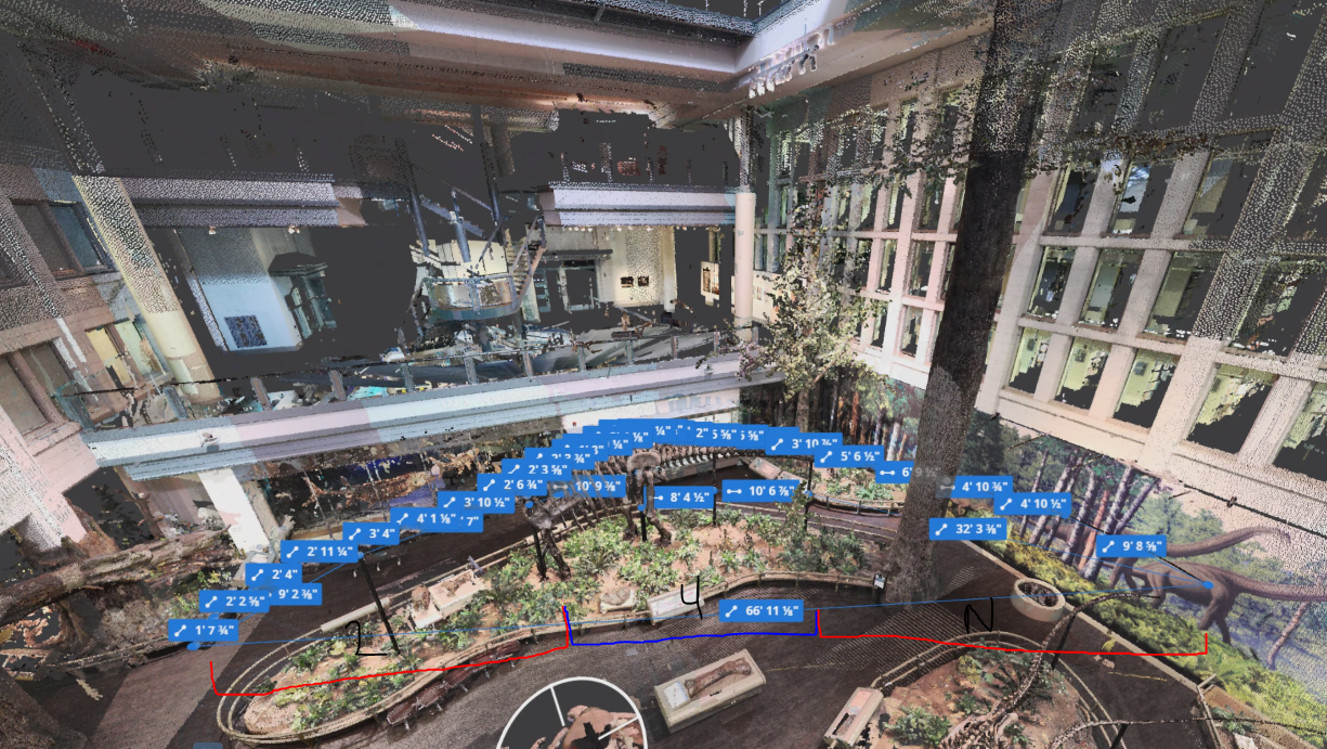 Total length of the mounted skeleton
Source			Length (feet)	Length (m)	Comments
Hatcher (1901)		68 feet 		20.7 m		Tip of snout to caudal 37
Holland (1904a)		78–80 feet	21.3–24.4 m	London mount, predicted
Holland (1904b)		84–85 feet	25.6–25.9 m	London mount
Holland (1904b)		78–80 feet	21.3–24.4 m	London mount
Holland (1905)		84 feet		25.6 m		London mount
Holland (1907)		78.5 feet	23.94 m		Berlin mount.
Untermann (1959)	76 feet		23.2 m		Vernal mount
David Letasi (p.c.)	75 feet		22.9 m		Lehi elements, laid out
Vincent Reneleau (p.c.)	77 feet		23.5 m		Distance along floor
Falkingham Photogram.	85.5 feet	26.05 m		Current Carnegie mount
Eye-Bot LIDAR		85 feet, 9 in	26.13 m		Current Carnegie mount
Total length of the mounted skeleton
Source			Length (feet)	Length (m)	Comments
Hatcher (1901)		68 feet 		20.7 m		Tip of snout to caudal 37
Holland (1904a)		78–80 feet	21.3–24.4 m	London mount, predicted
Holland (1904b)		84–85 feet	25.6–25.9 m	London mount
Holland (1904b)		78–80 feet	21.3–24.4 m	London mount
Holland (1905)		84 feet		25.6 m		London mount
Holland (1907)		78.5 feet	23.94 m		Berlin mount.
Untermann (1959)	76 feet		23.2 m		Vernal mount
David Letasi (p.c.)	75 feet		22.9 m		Lehi elements, laid out
Vincent Reneleau (p.c.)	77 feet		23.5 m		Distance along floor
Falkingham Photogram.	85.5 feet	26.05 m		Current Carnegie mount
Eye-Bot LIDAR		85 feet, 9 in	26.13 m		Current Carnegie mount

Consensus: old mount about 23 m, new mount 26 m.